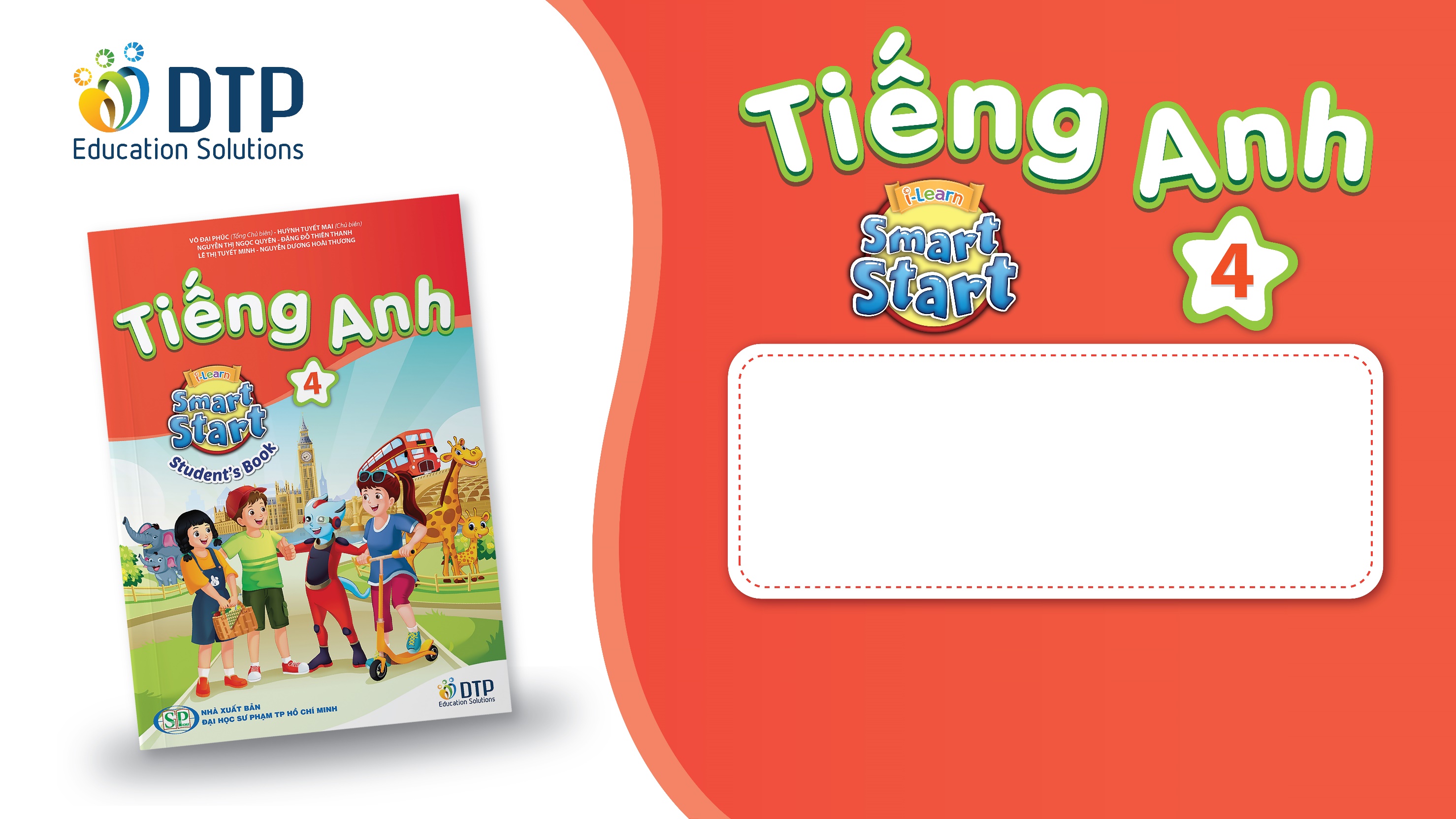 Unit 1: Animals
Lesson 3.1
Page 12
Lesson Outline
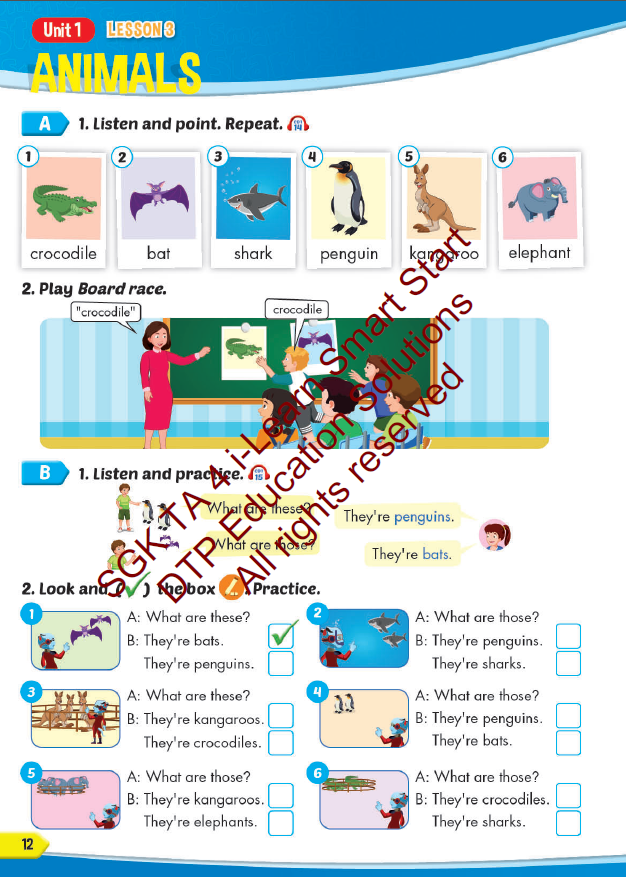 Warm-up
Vocabulary
Structure
Consolidation
Wrap-up
Objectives
By the end of this lesson, students will be able to…

Vocabulary: Pronounce and use the words related to the topic properly: crocodile, bat, shark, penguin, kangaroo, elephant.
Structure: What are these? - They're penguins. 
                   What are those? - They're bats.
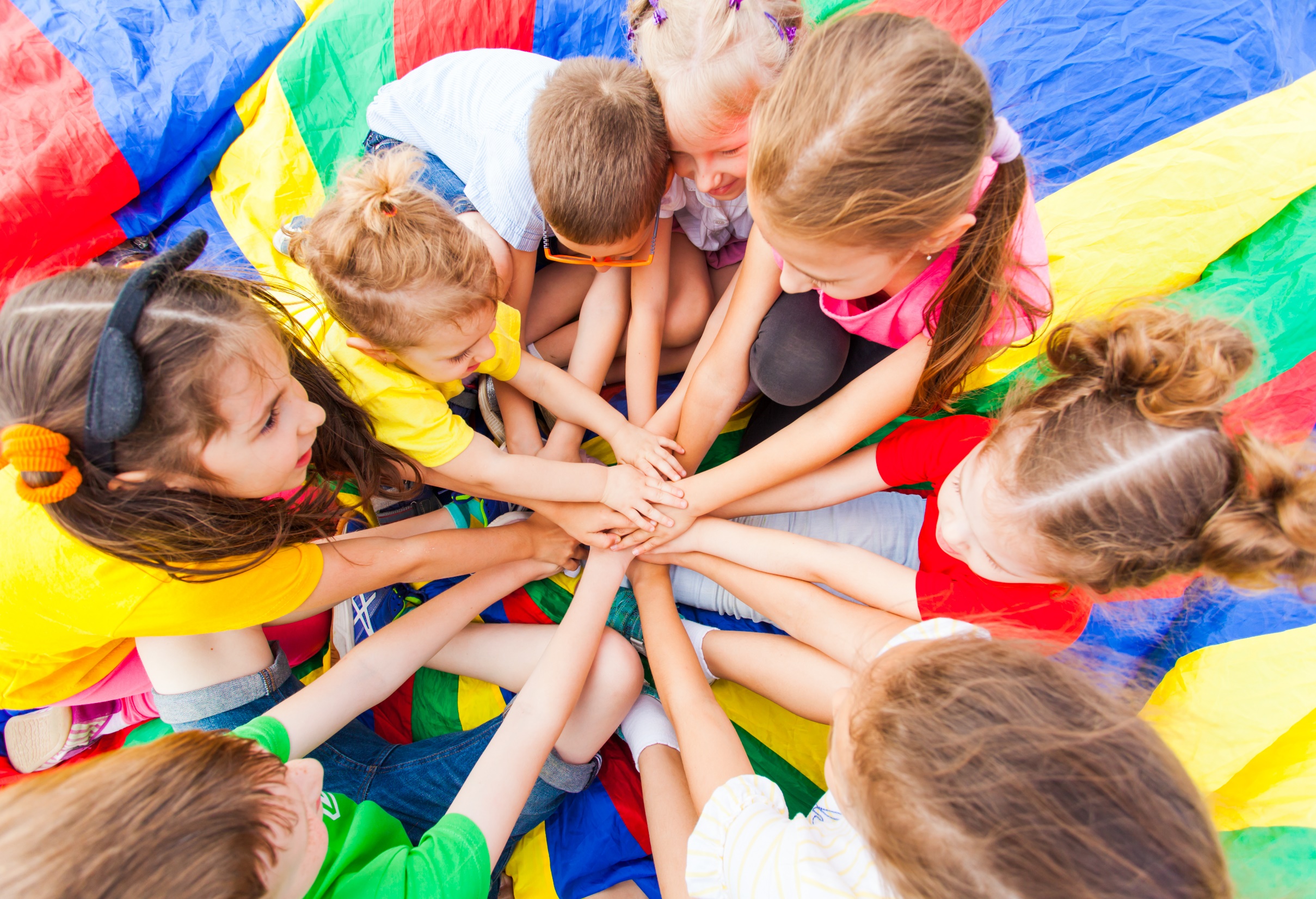 WARM UP
Look at the picture and say aloud the word.
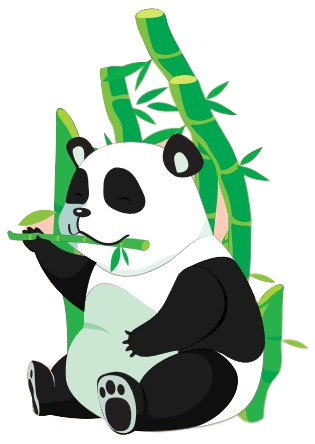 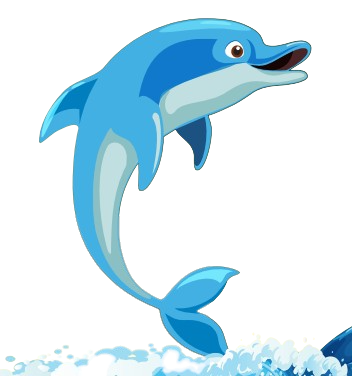 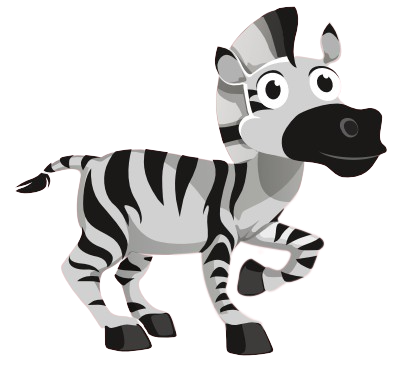 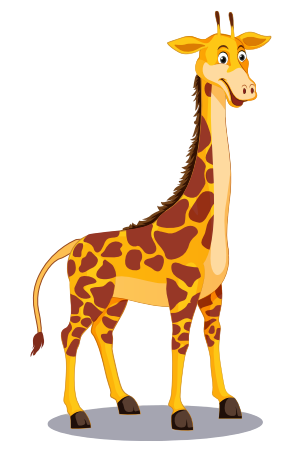 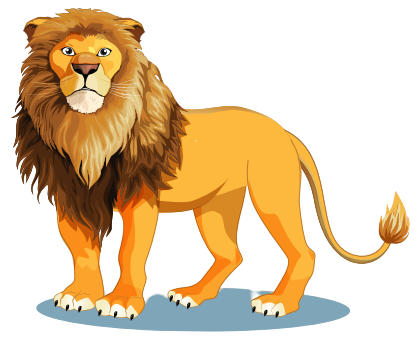 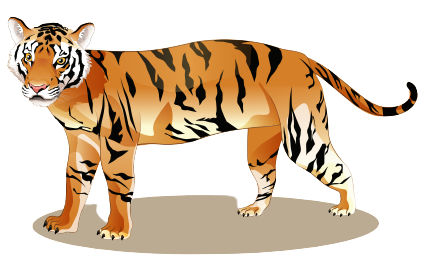 It’s time to learn …
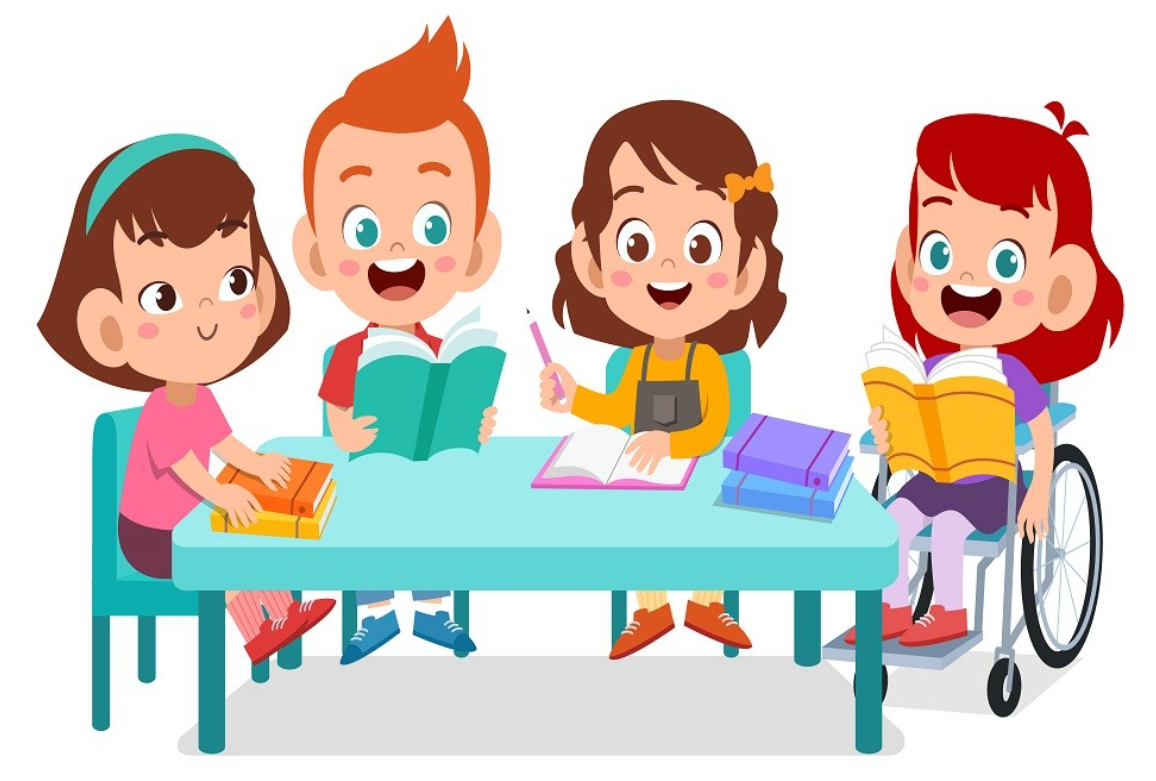 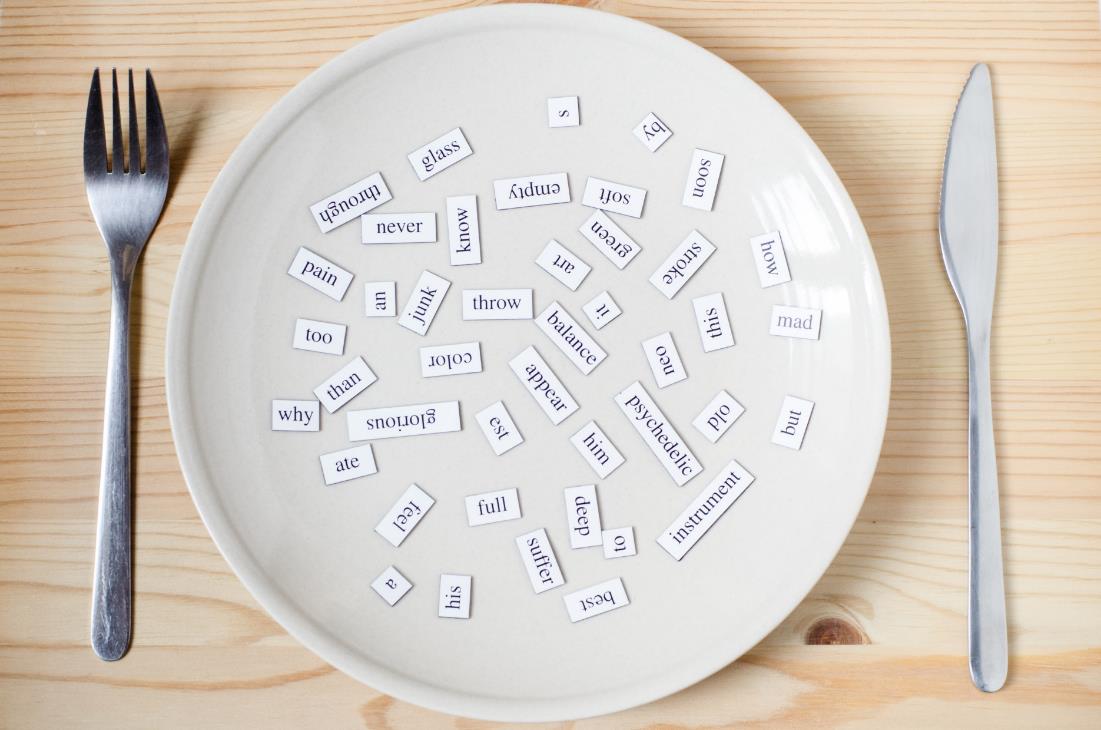 New words
crocodile, bat, shark, 
penguin, kangaroo, elephant.
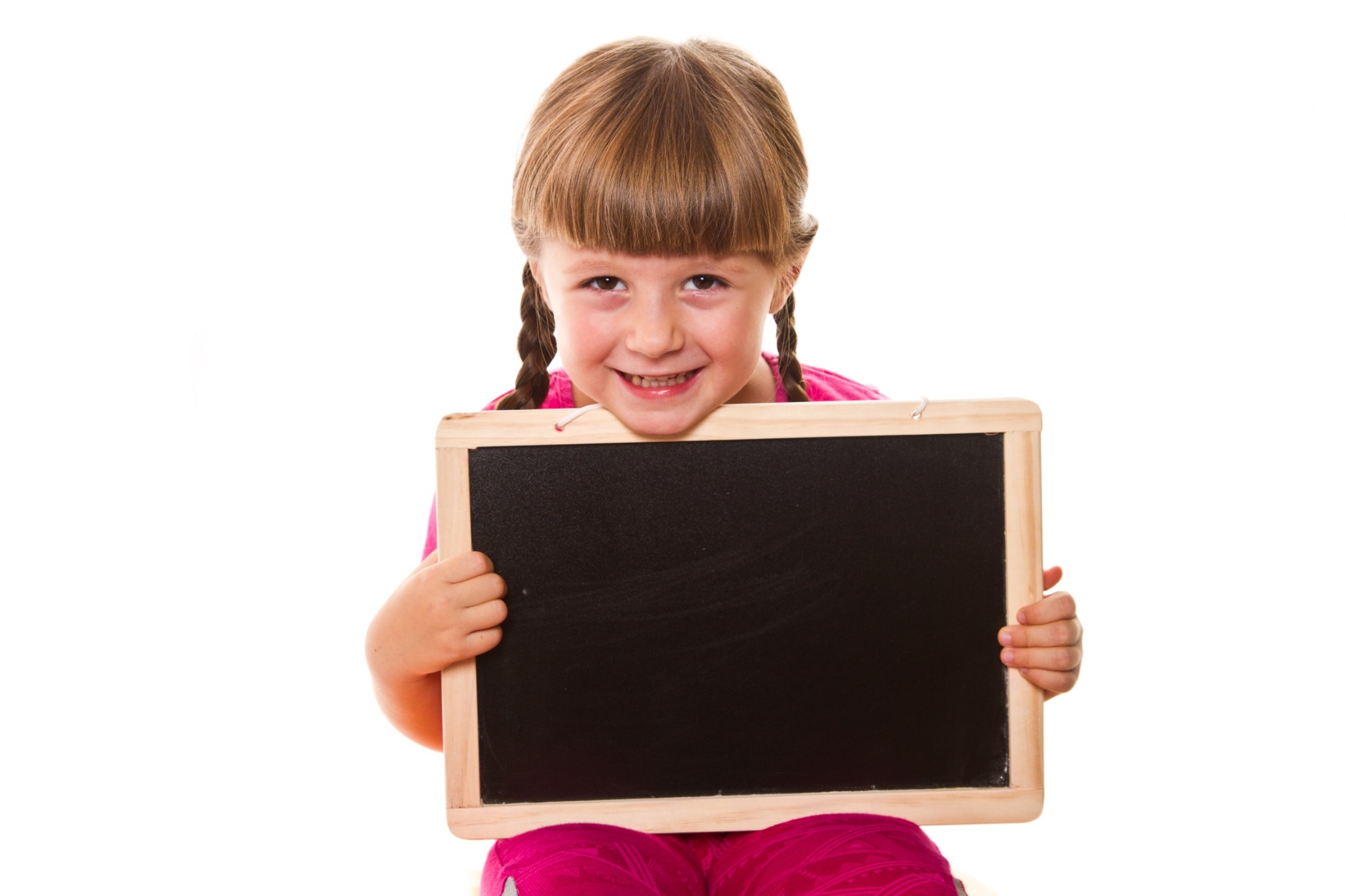 Presentation
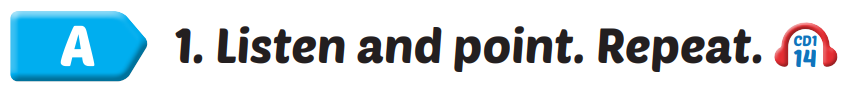 Click on each picture to hear the sound.
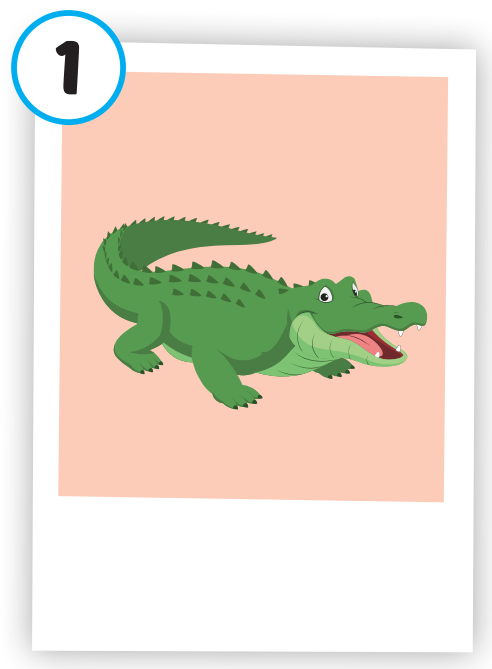 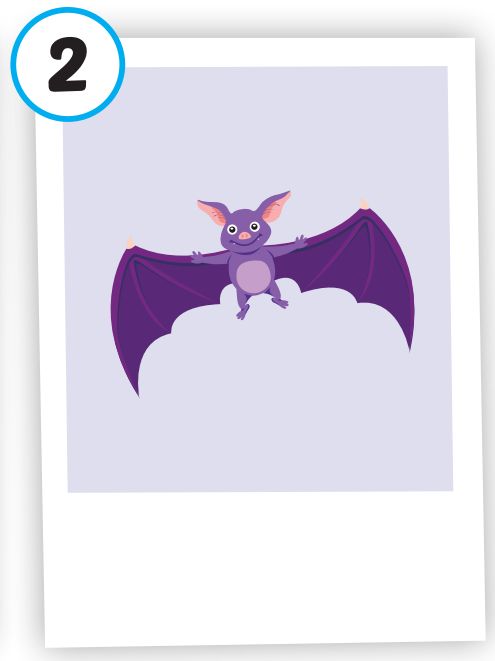 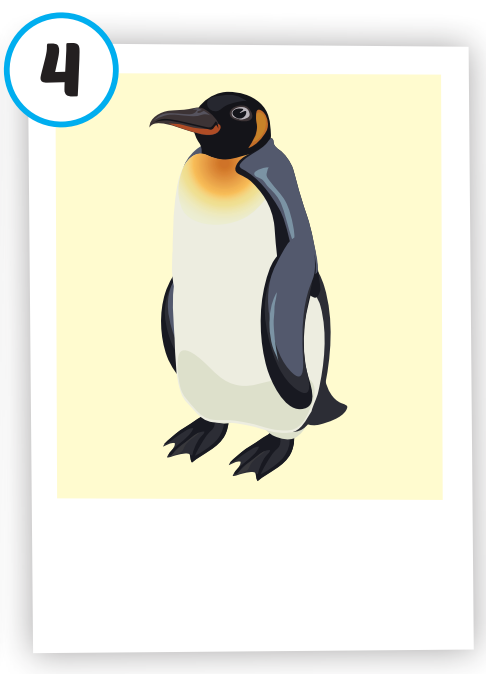 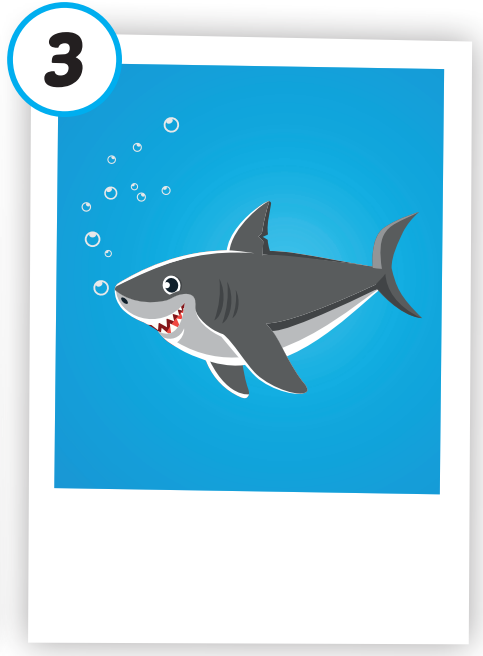 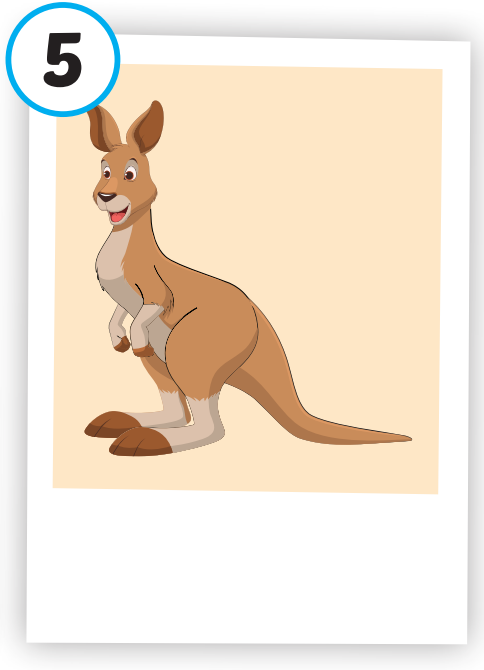 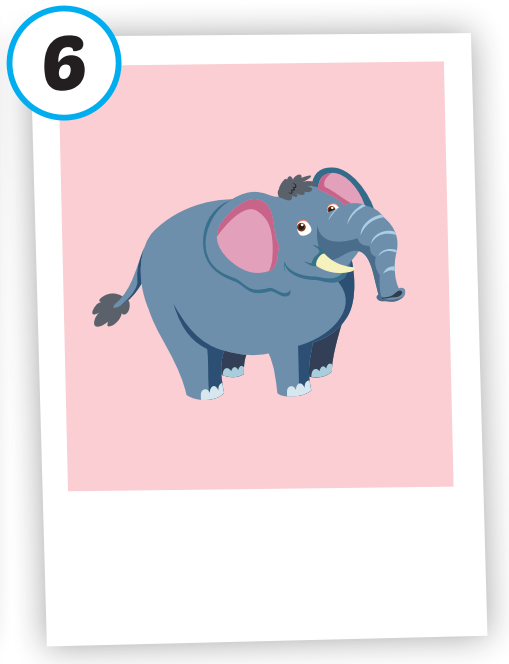 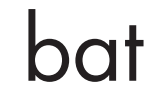 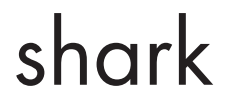 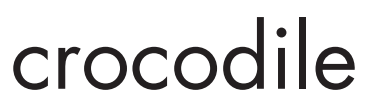 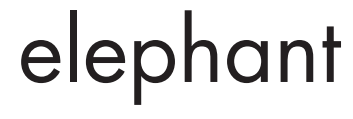 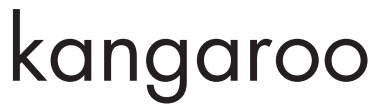 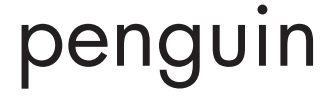 /ˈeləfənt/
con voi
/ˌkæŋɡəˈruː/
con chuột túi
/ˈpeŋɡwɪn/
chim cánh cụt
/ʃɑːrk/
cá mập
/ˈkrɑːkədaɪl/cá sấu
/bæt/
con dơi
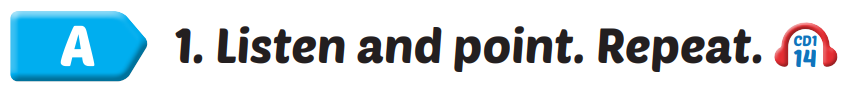 Click on each picture to hear the sound.
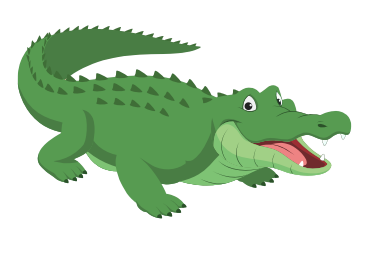 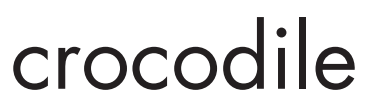 /ˈkrɑːkədaɪl/cá sấu
[Speaker Notes: Click vào hình A. 1. Listen and point. Repeat để cho cả audio full chạy]
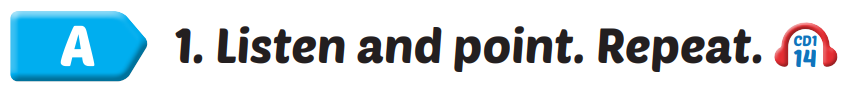 Click on each picture to hear the sound.
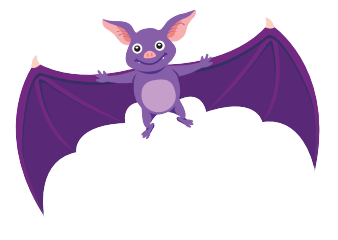 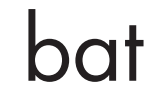 /bæt/
con dơi
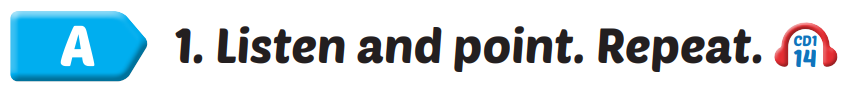 Click on each picture to hear the sound.
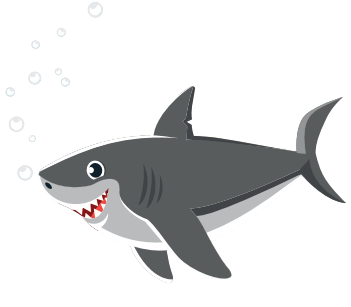 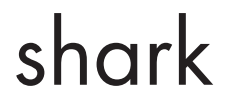 /ʃɑːrk/
cá mập
[Speaker Notes: Click vào hình A. 1. Listen and point. Repeat để cho cả audio full chạy]
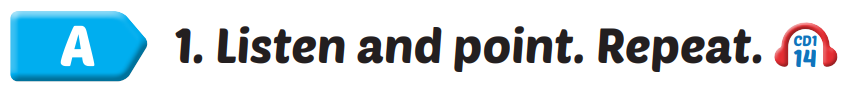 Click on each picture to hear the sound.
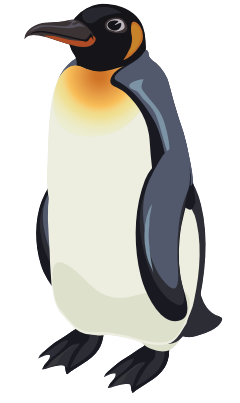 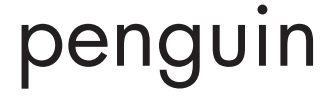 /ˈpeŋɡwɪn/
chim cánh cụt
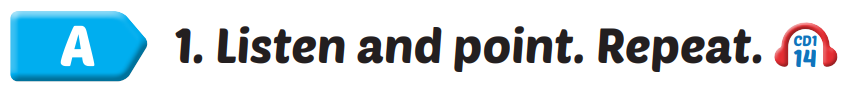 Click on each picture to hear the sound.
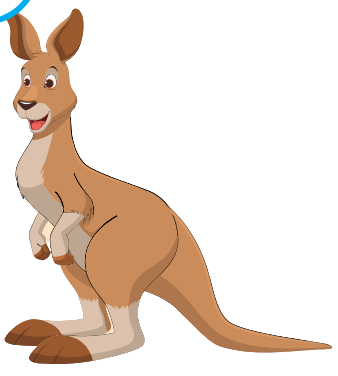 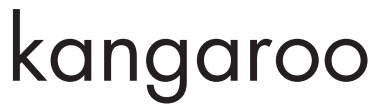 /ˌkæŋɡəˈruː/
con chuột túi
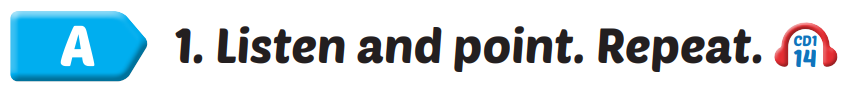 Click on each picture to hear the sound.
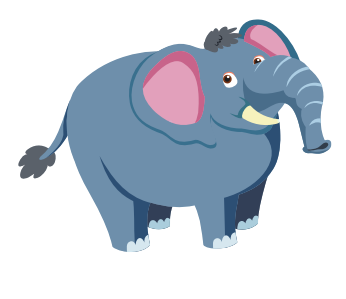 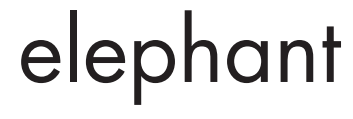 /ˈeləfənt/
con voi
[Speaker Notes: Click vào hình A. 1. Listen and point. Repeat để cho cả audio full chạy]
Check your memory
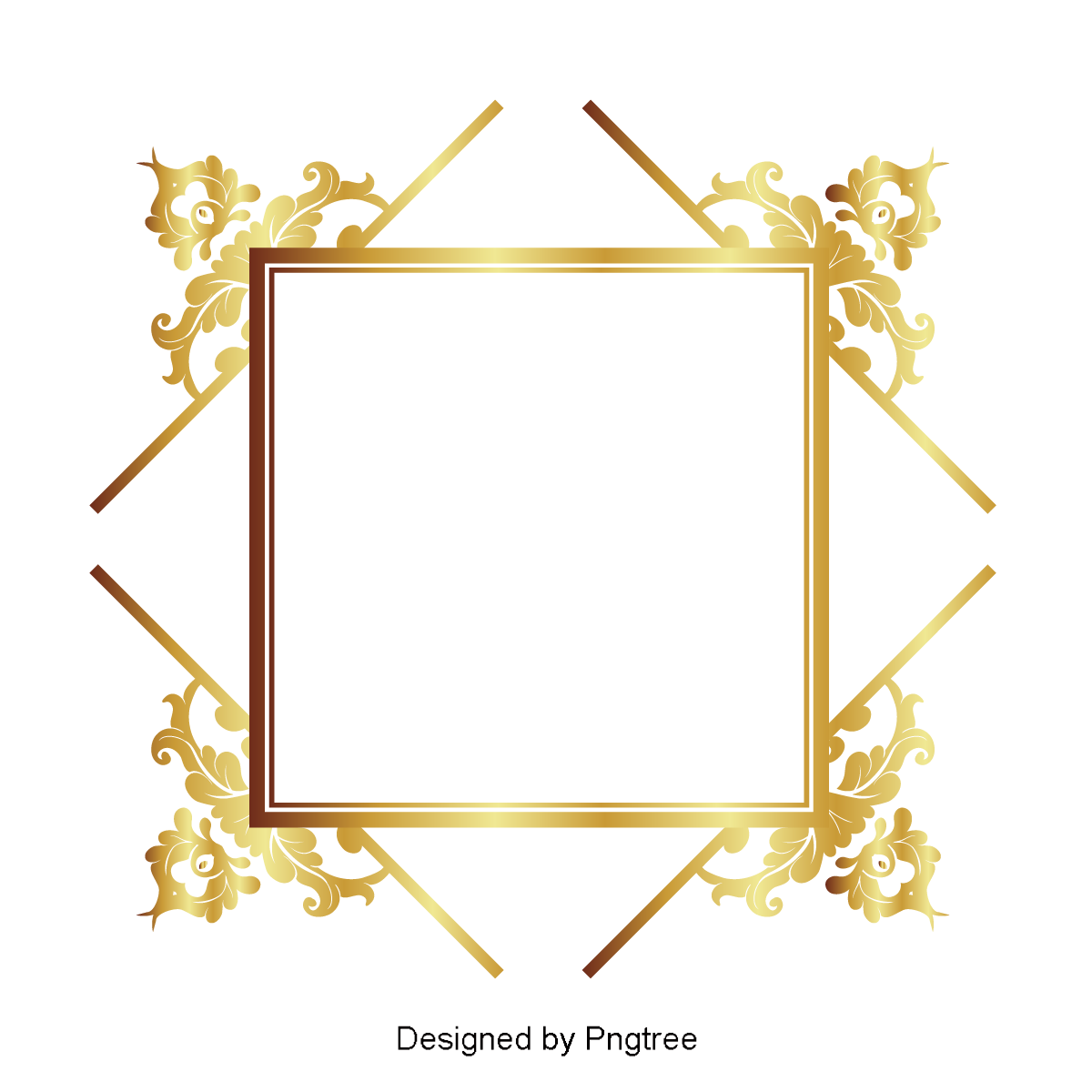 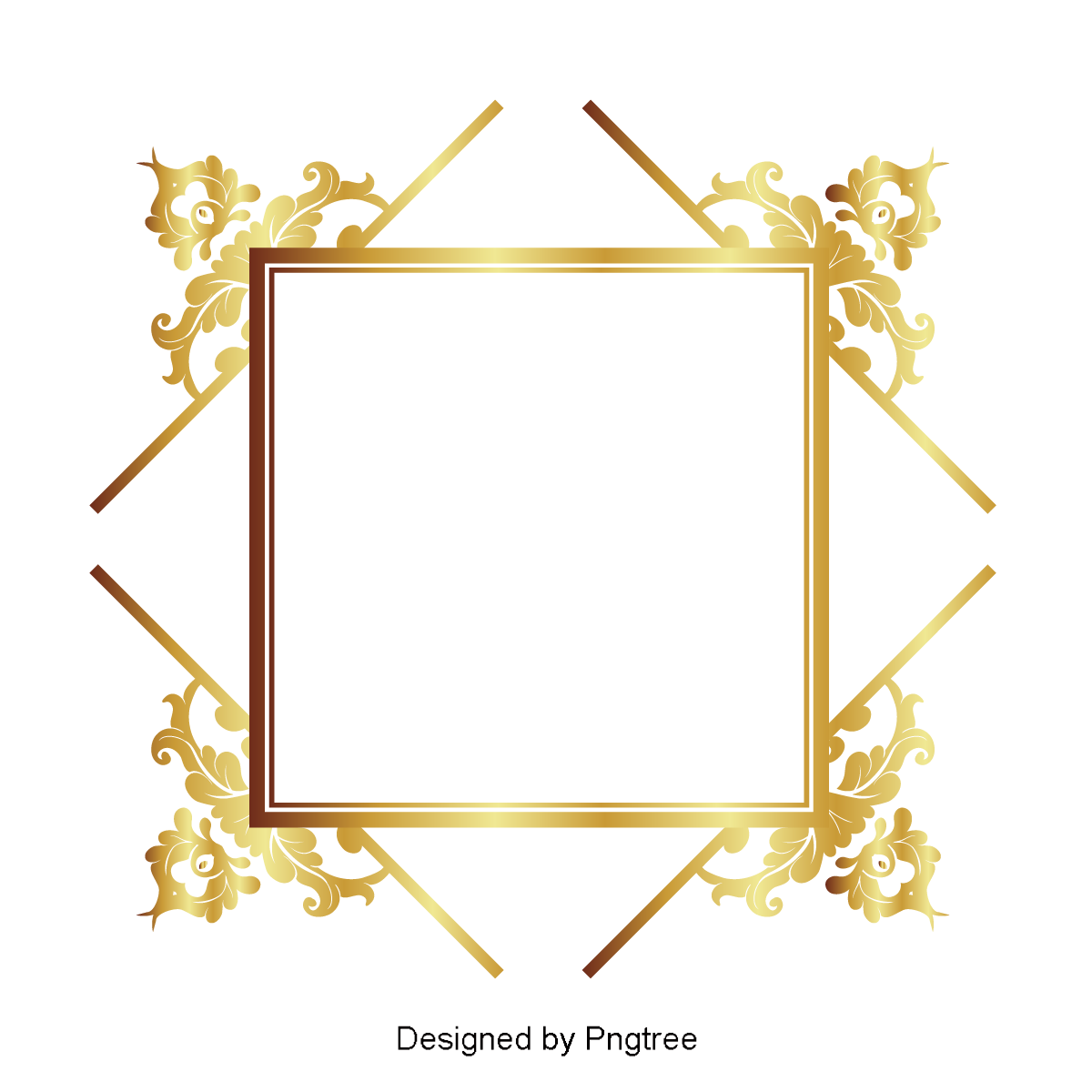 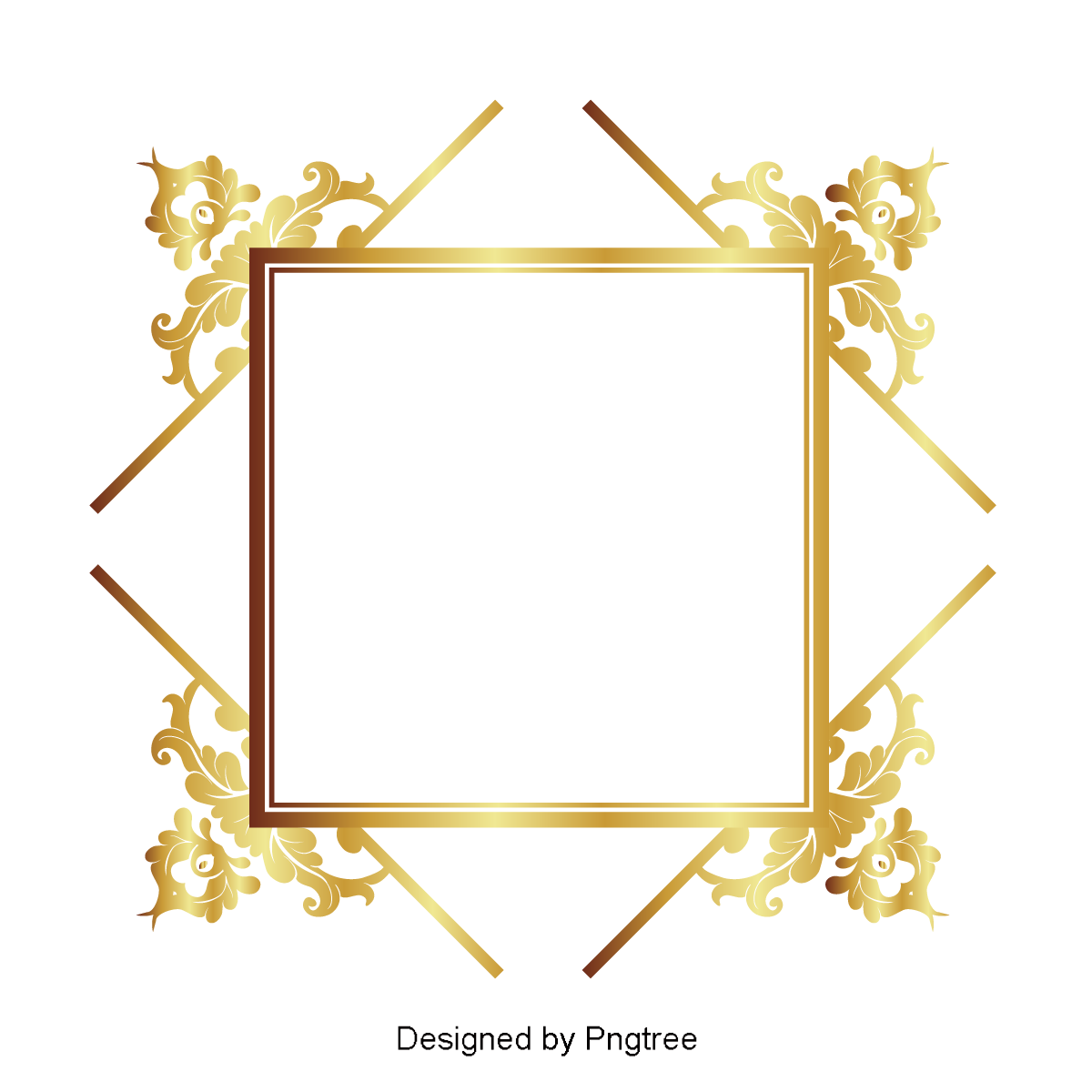 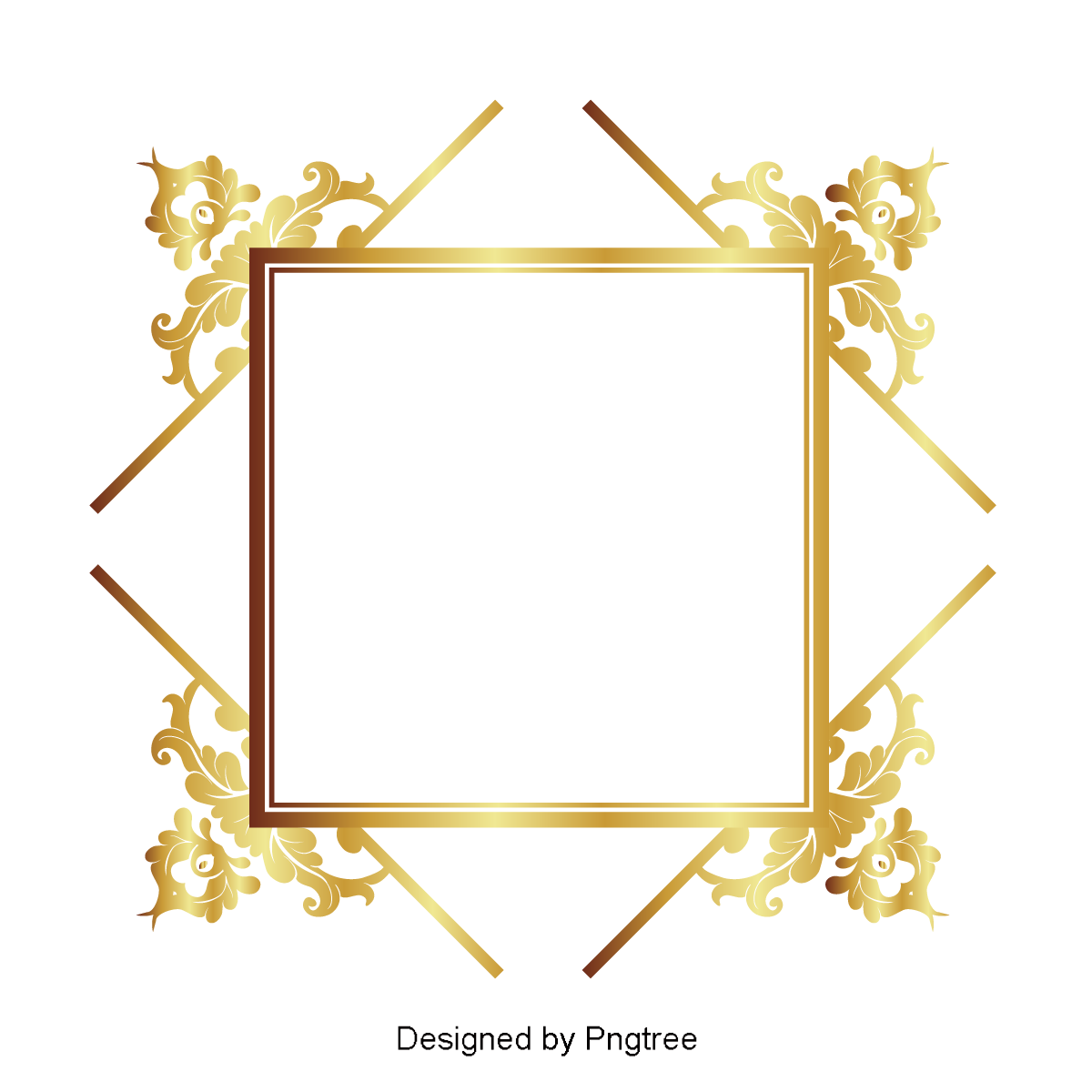 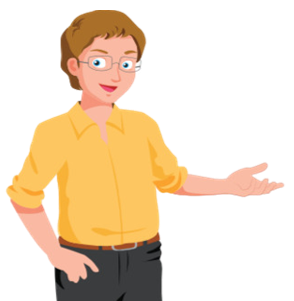 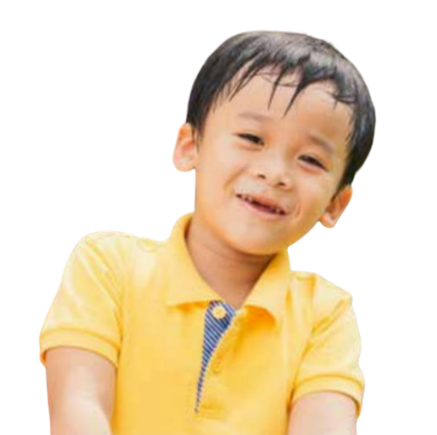 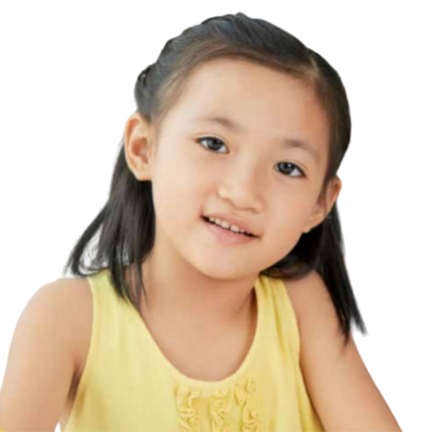 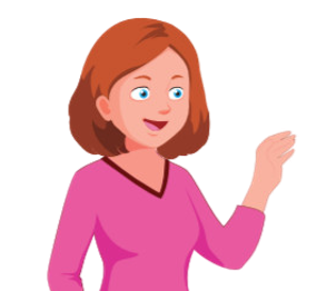 What animal is missing?
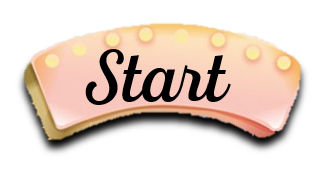 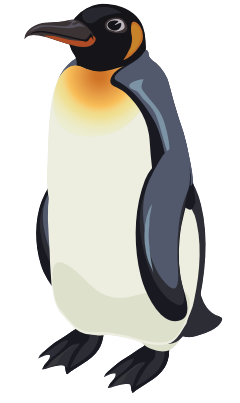 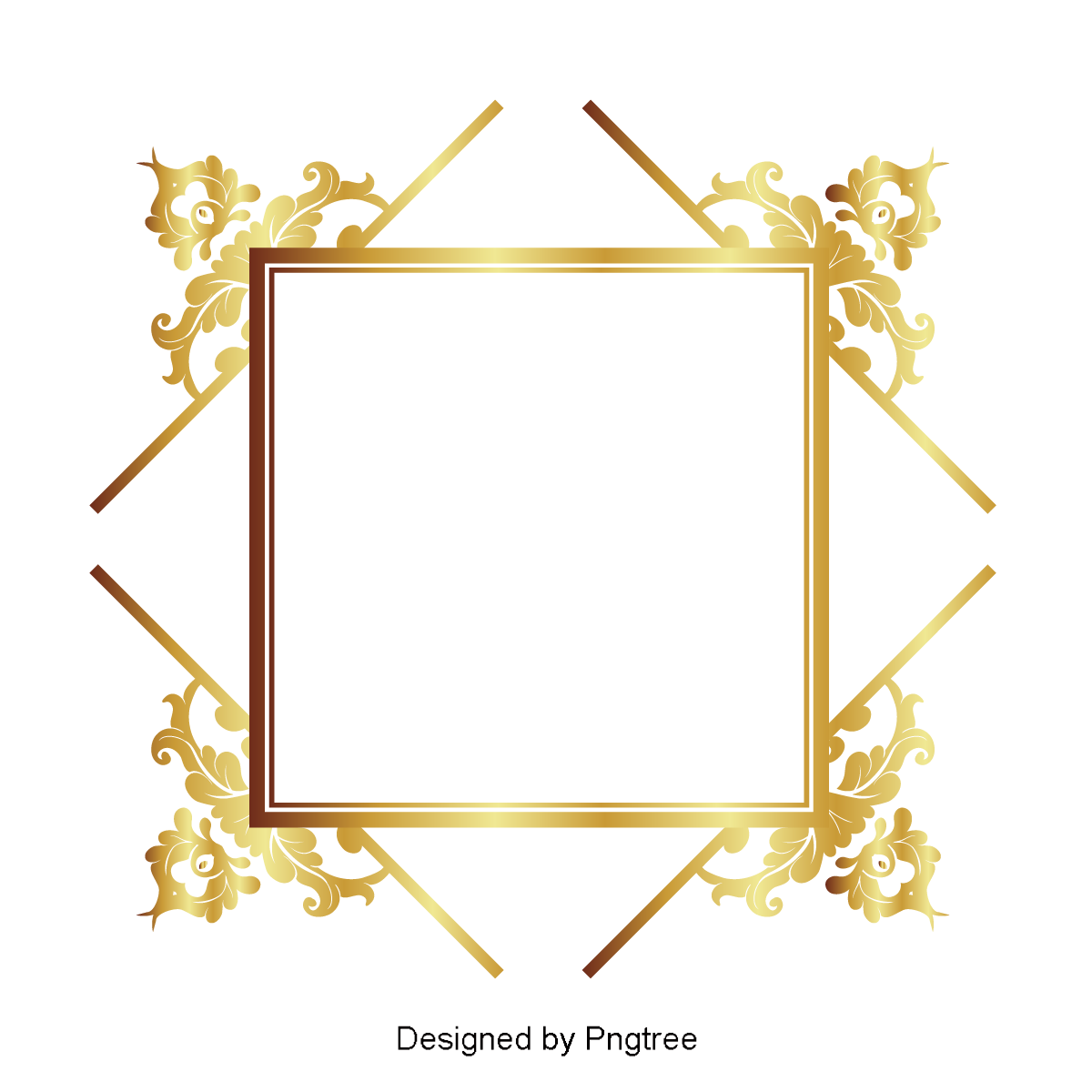 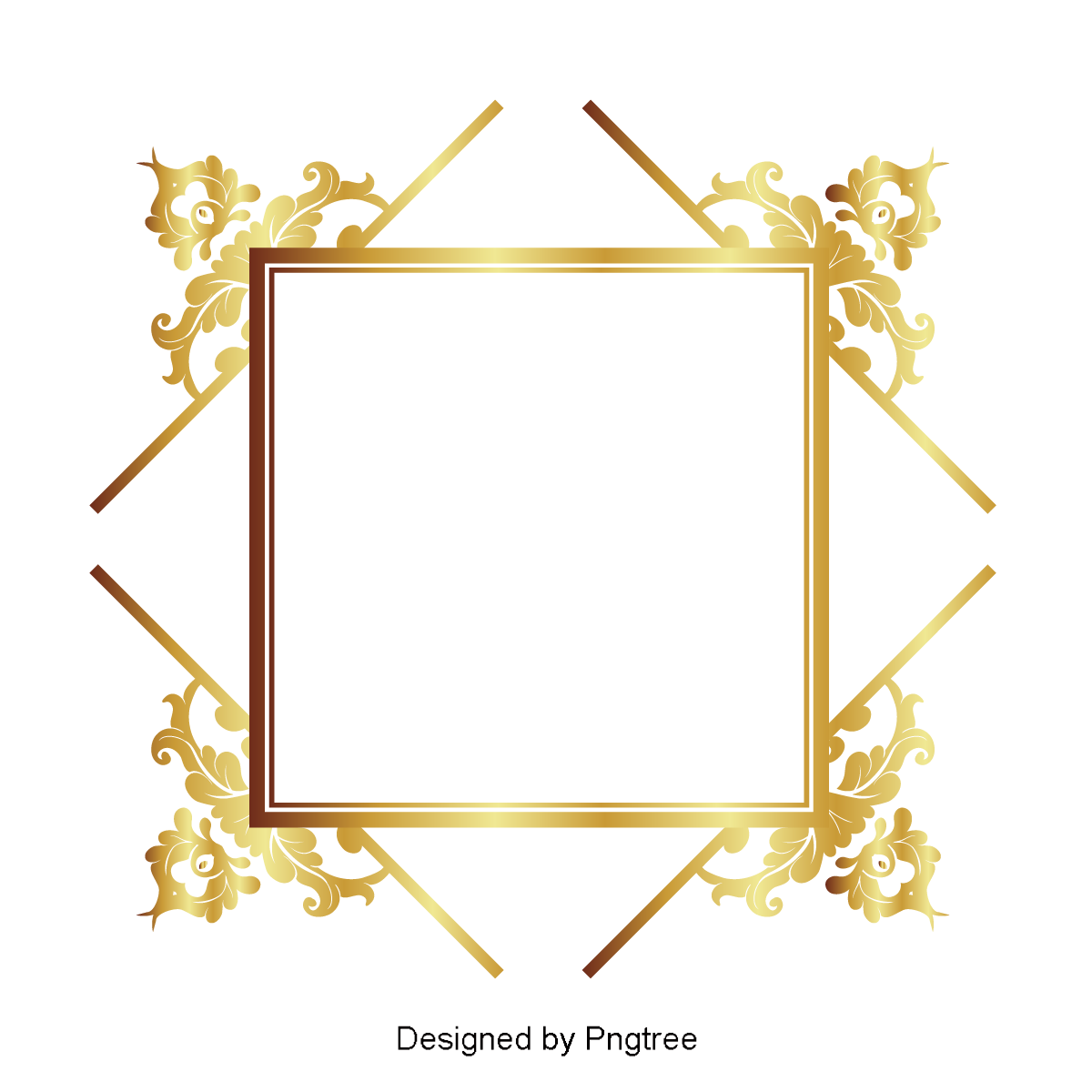 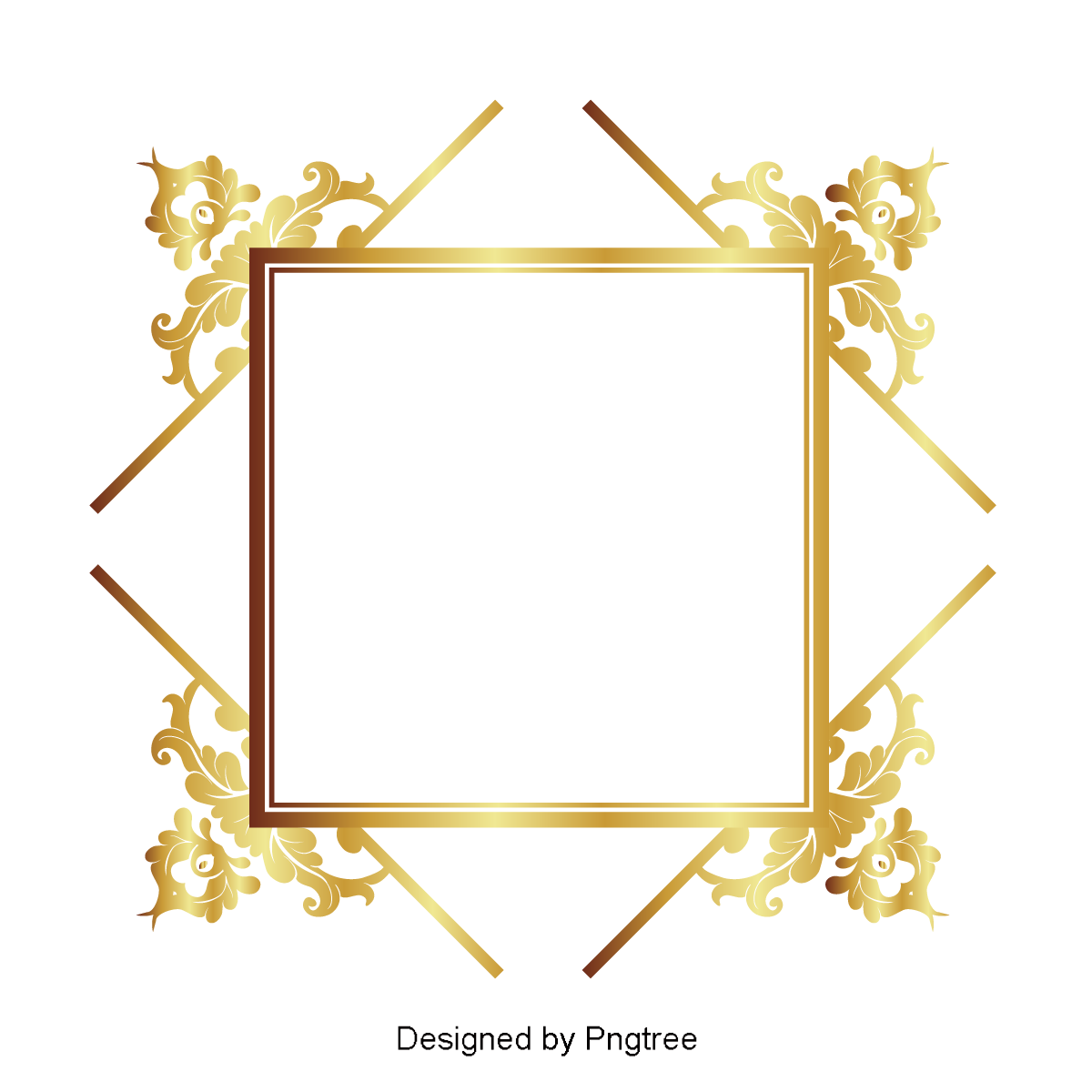 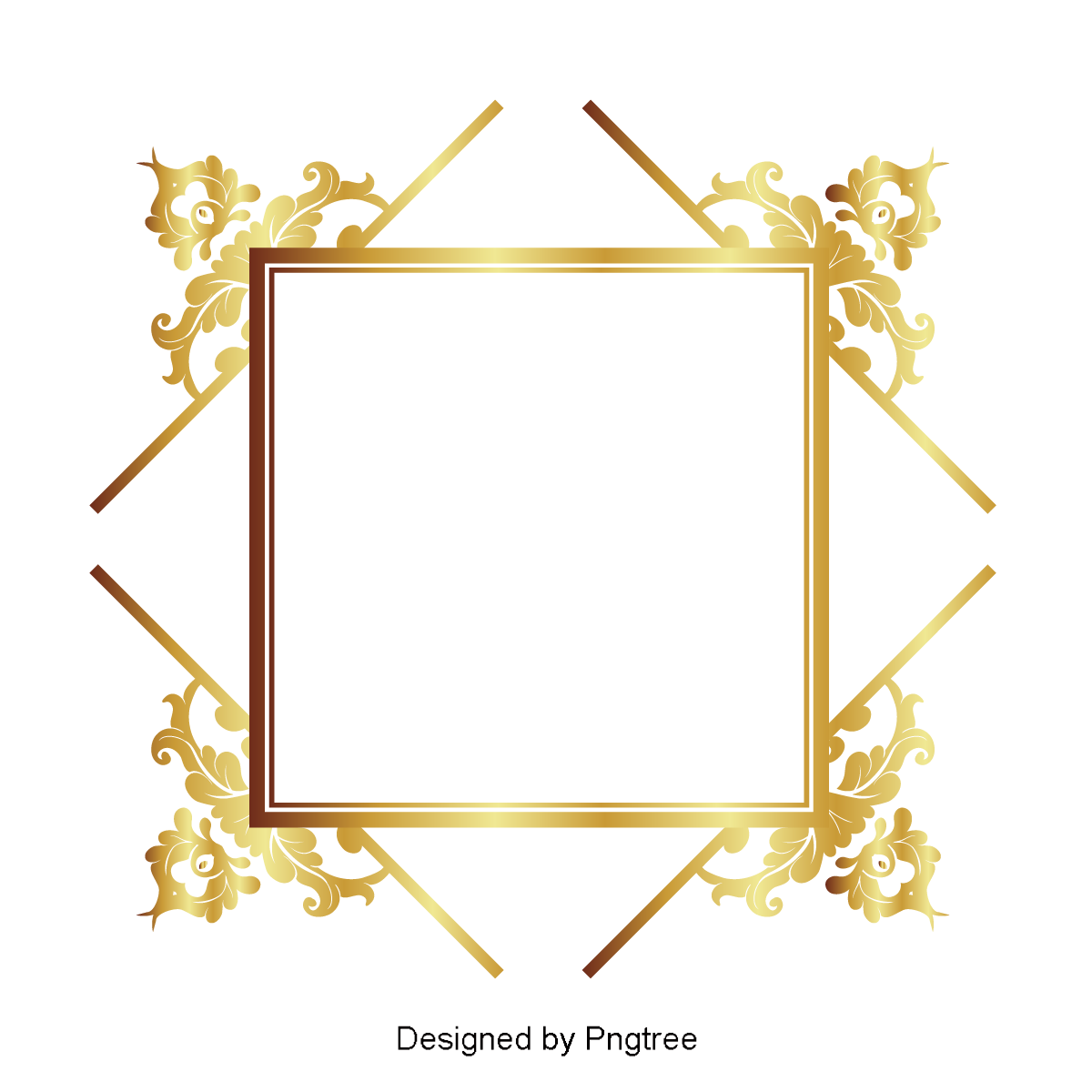 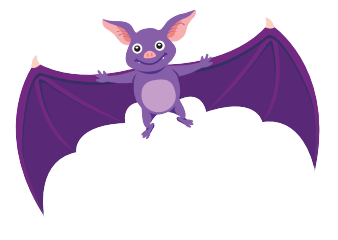 ?
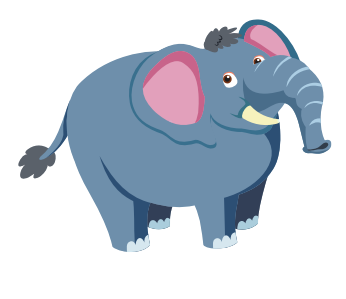 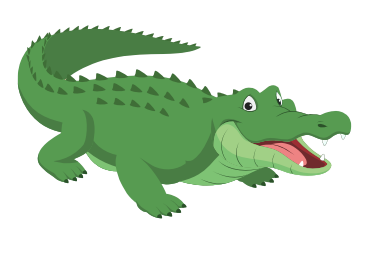 elephant
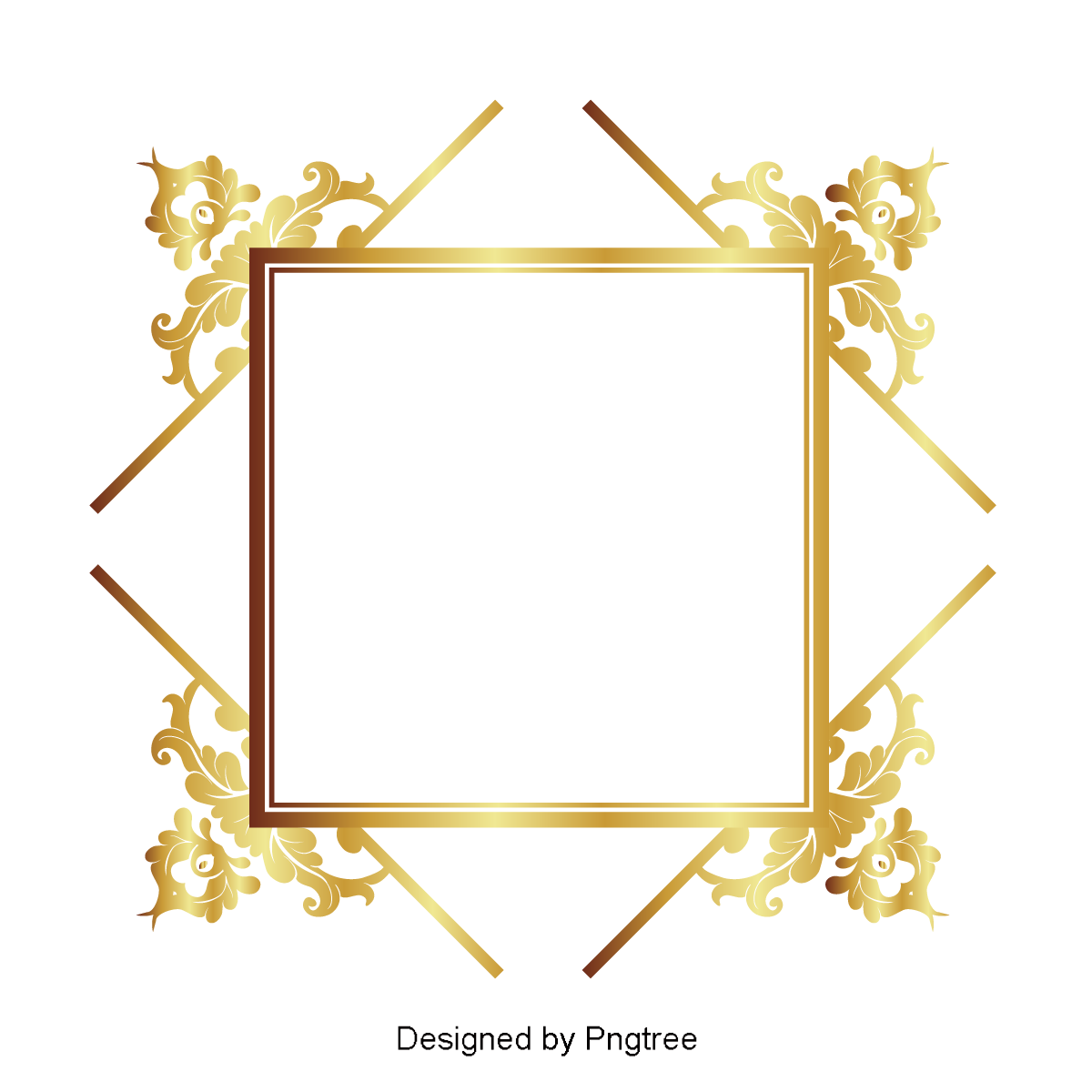 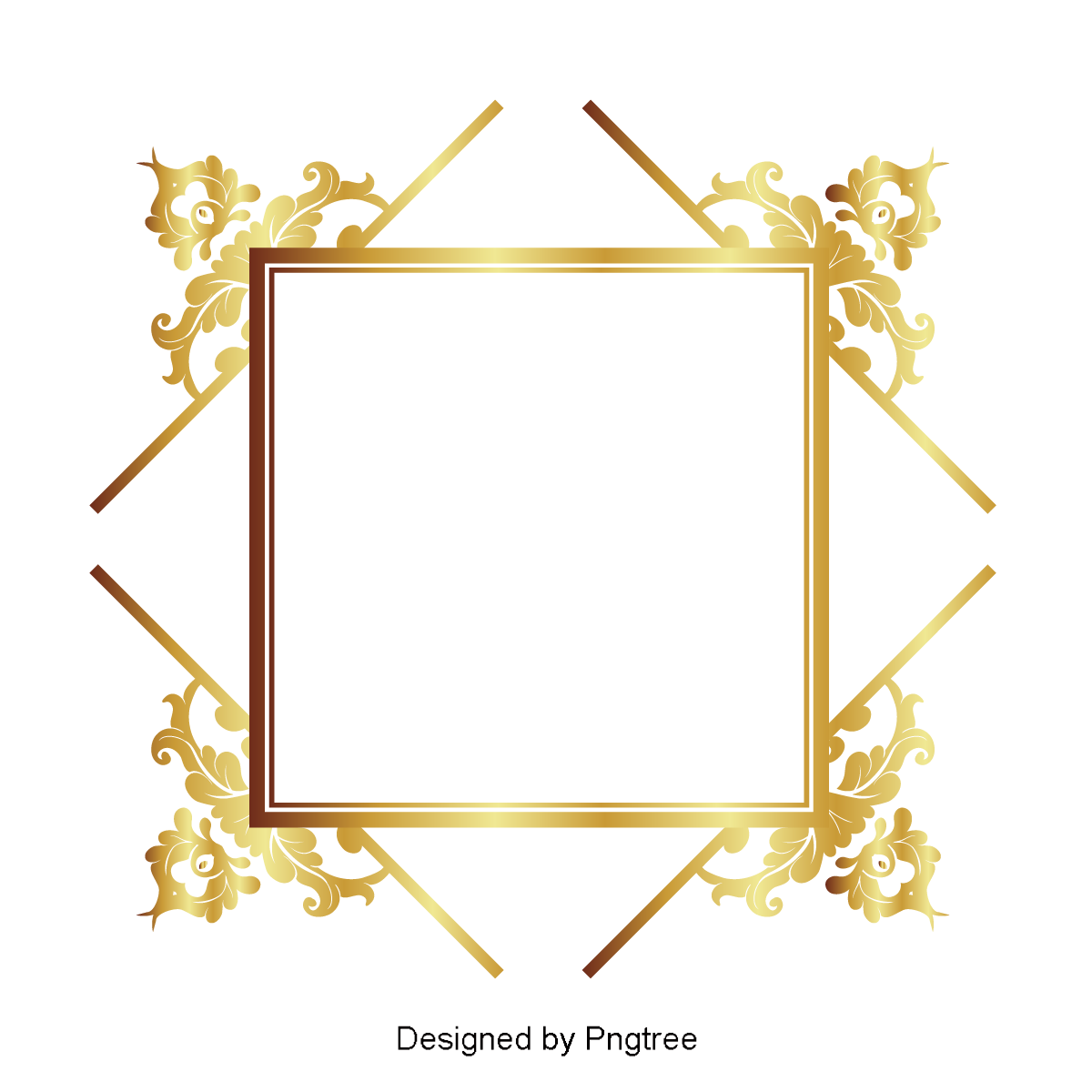 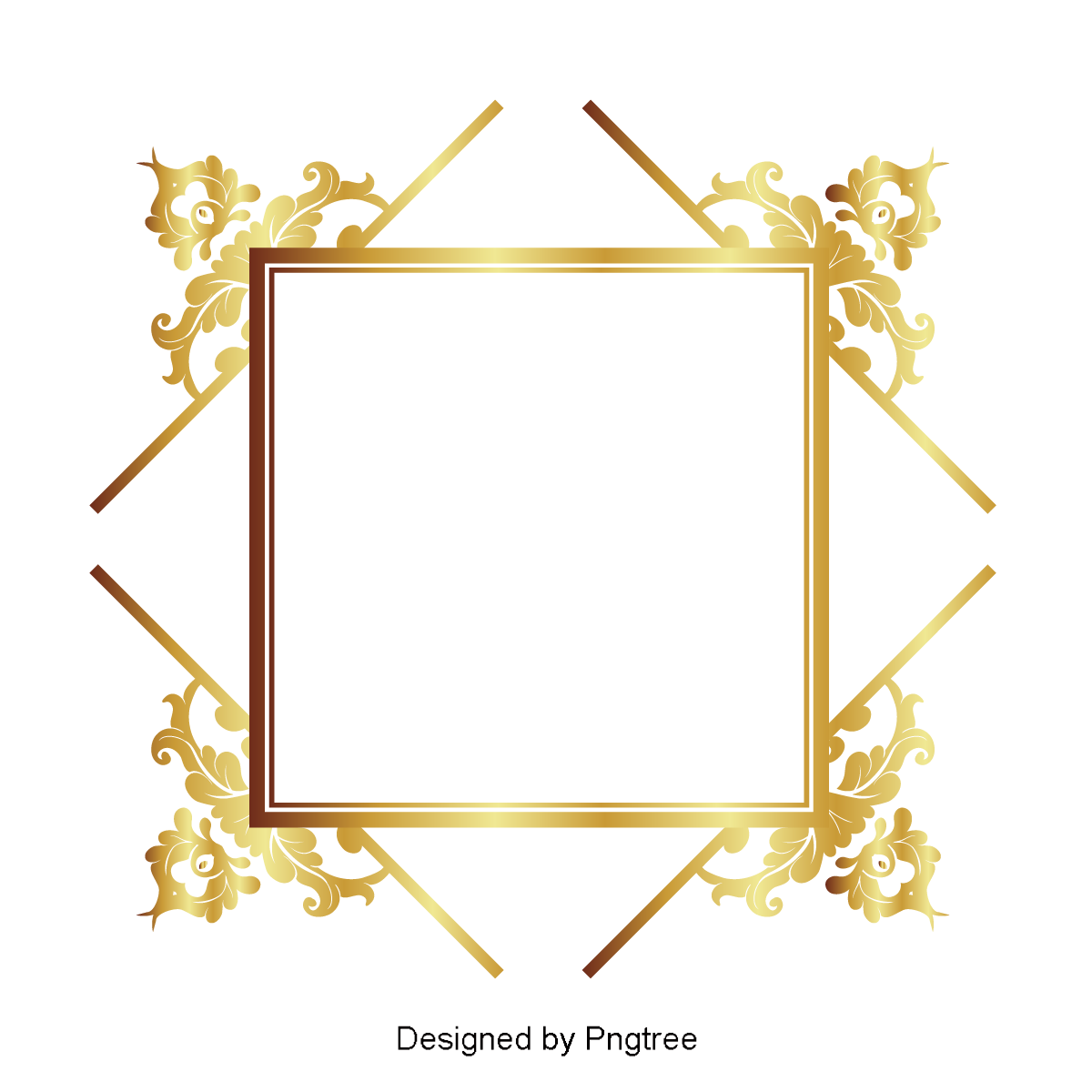 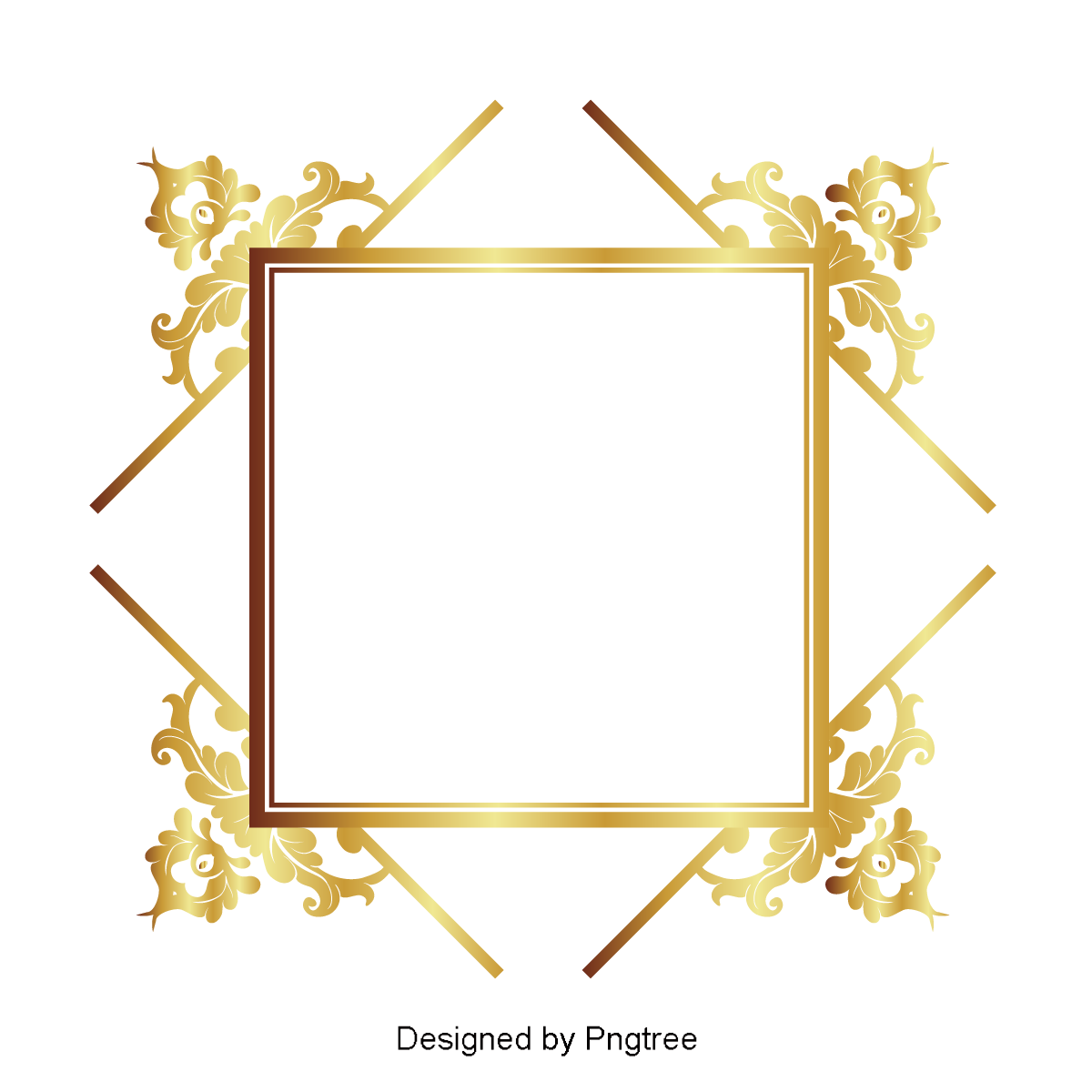 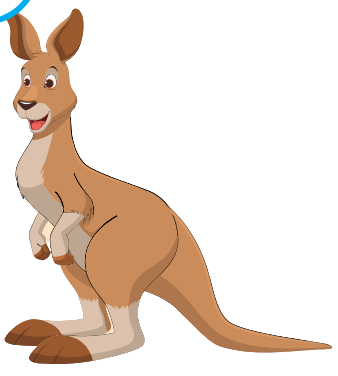 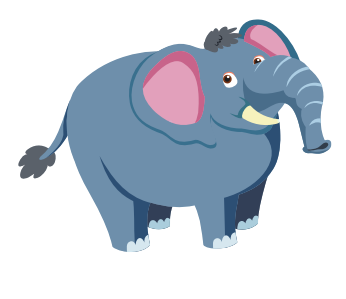 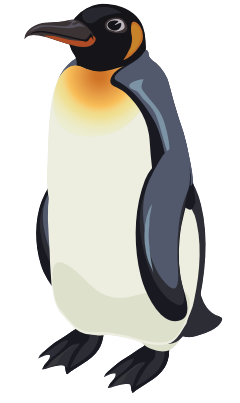 ?
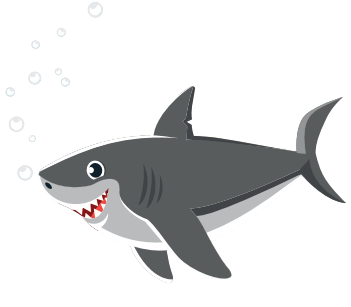 penguin
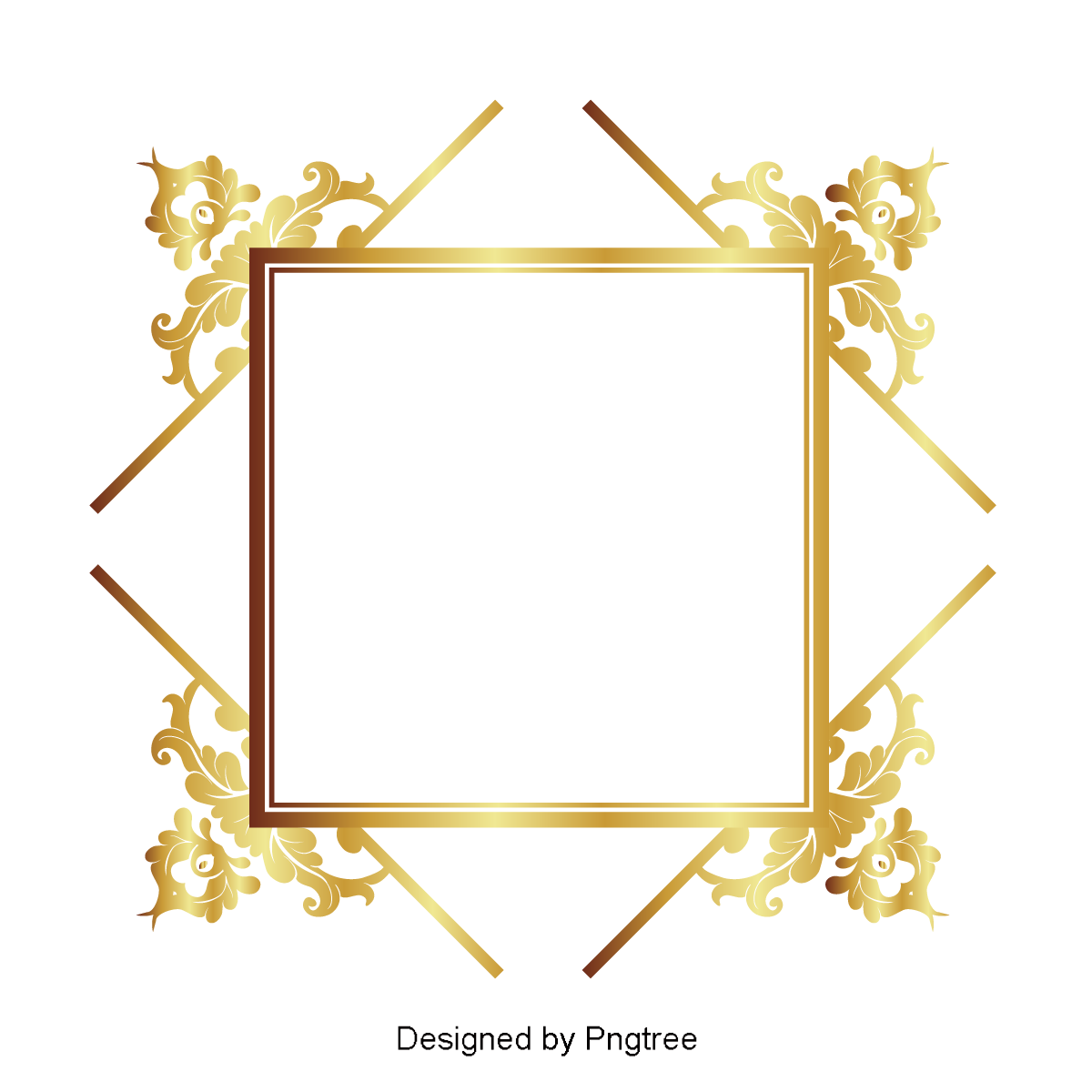 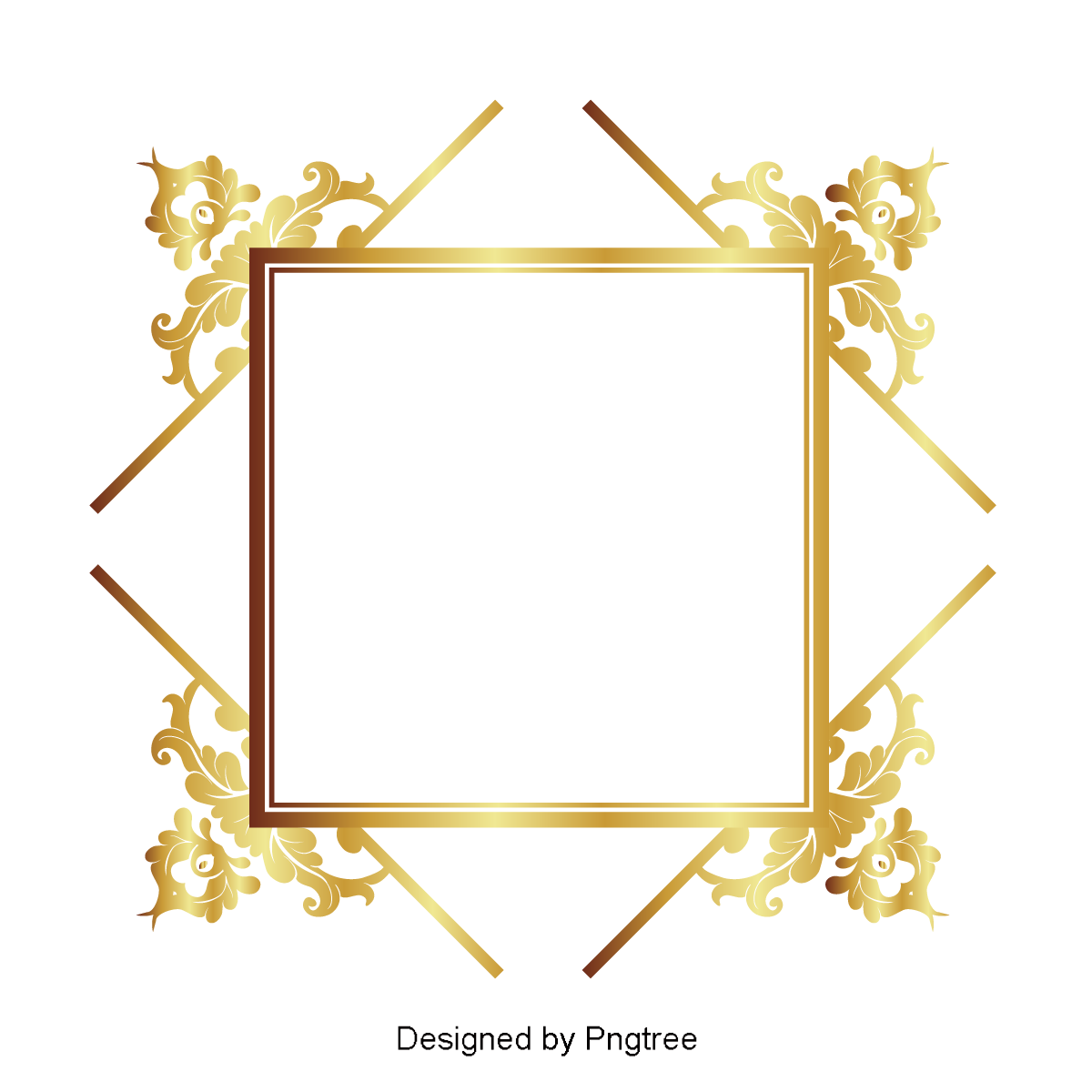 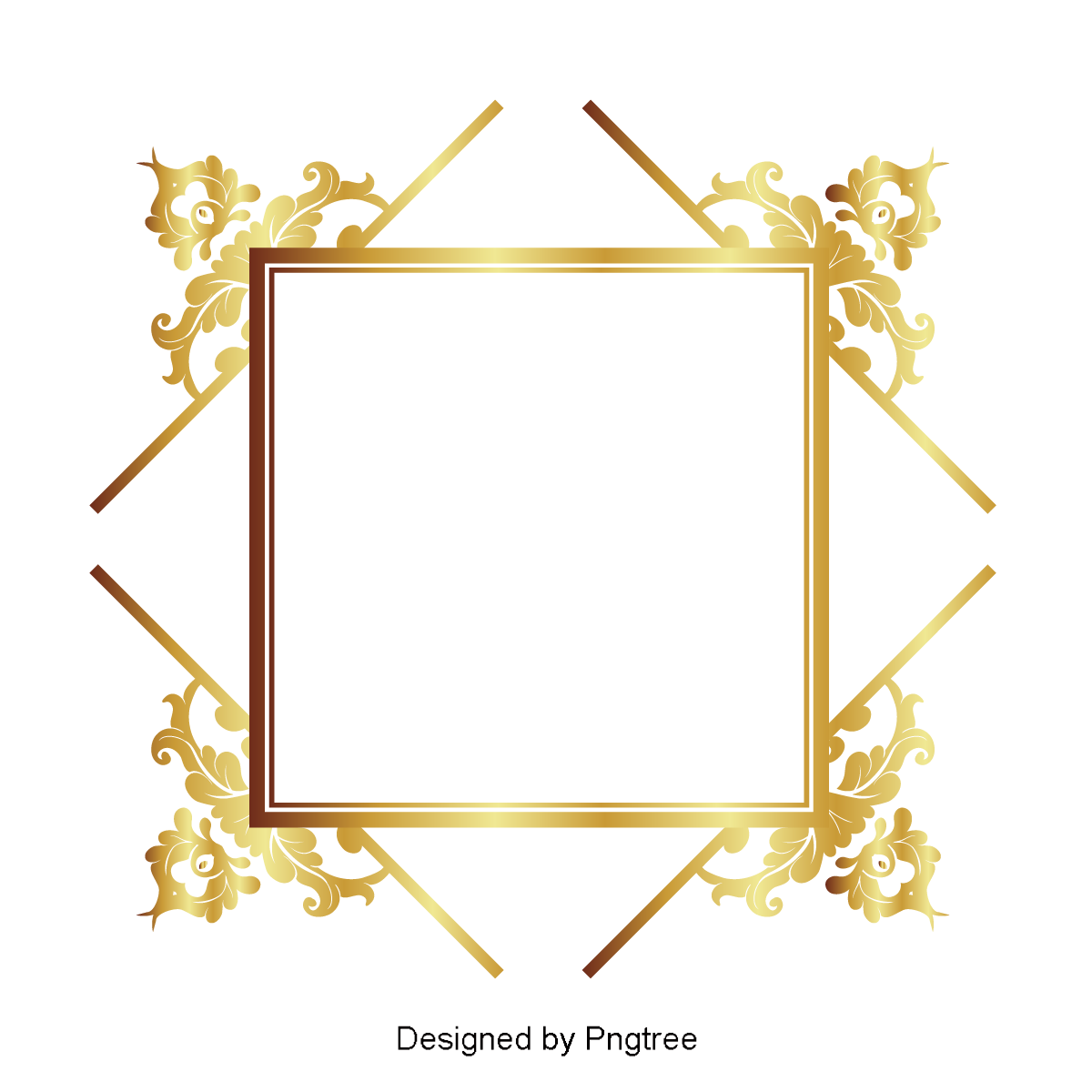 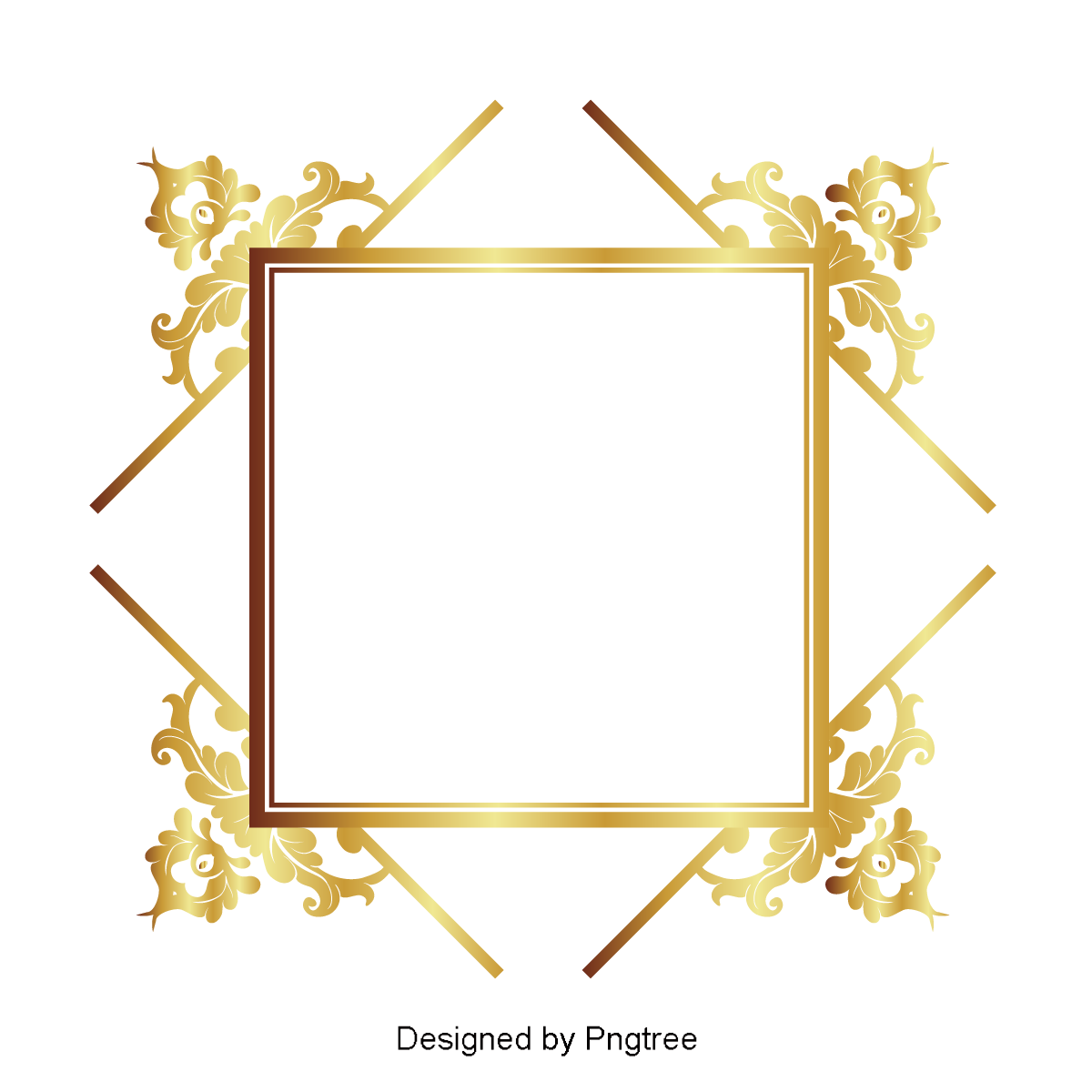 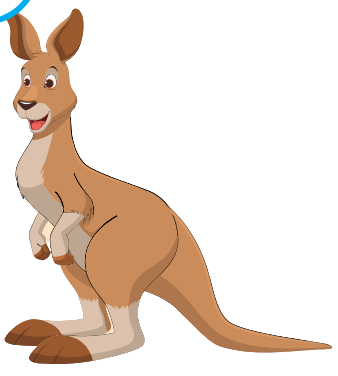 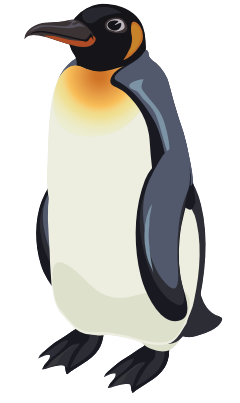 ?
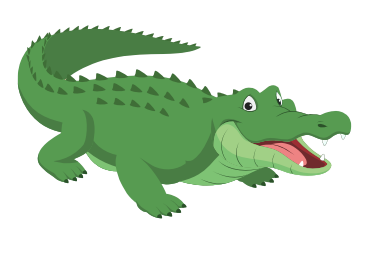 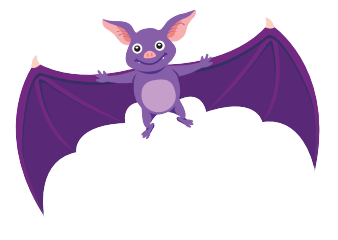 kangaroo
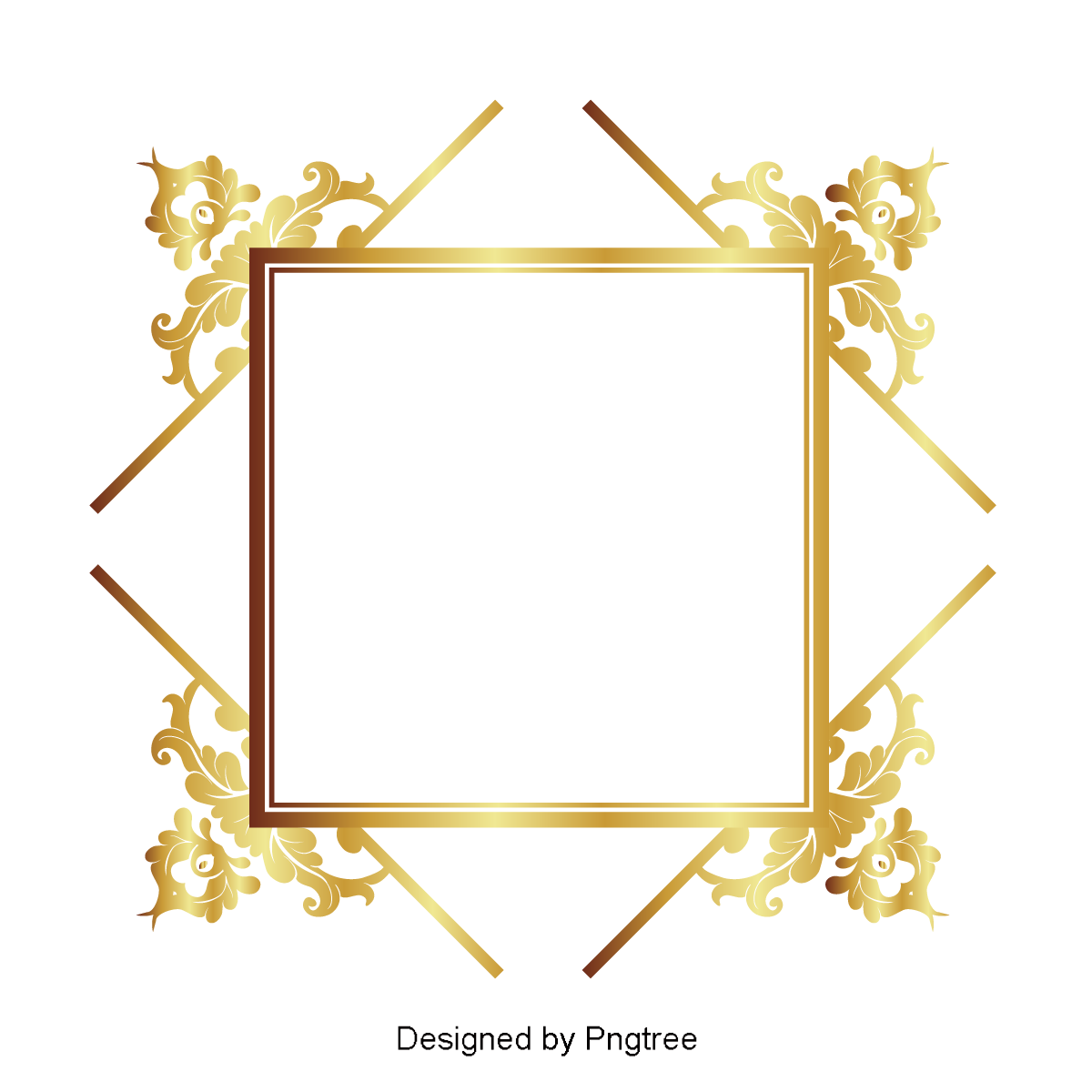 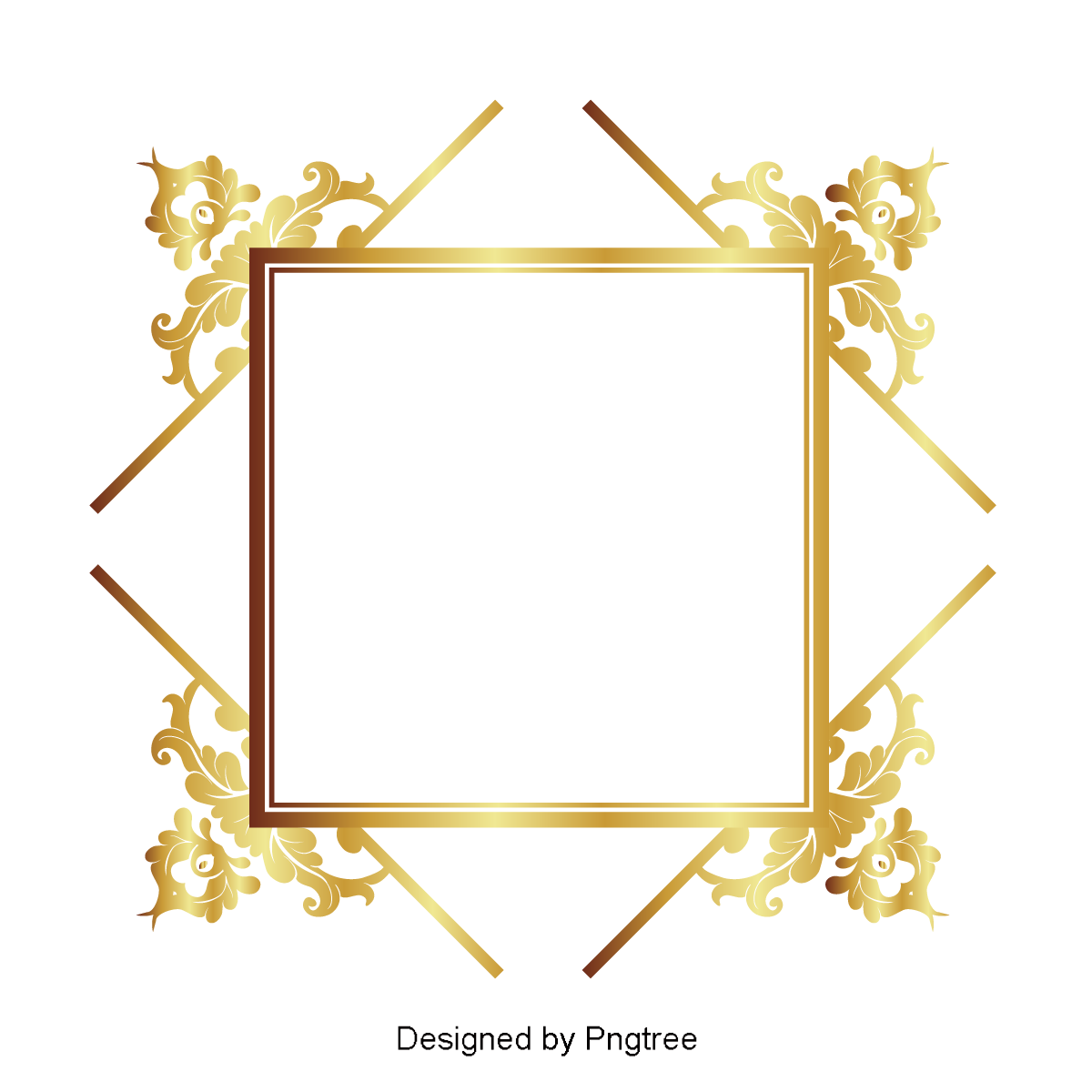 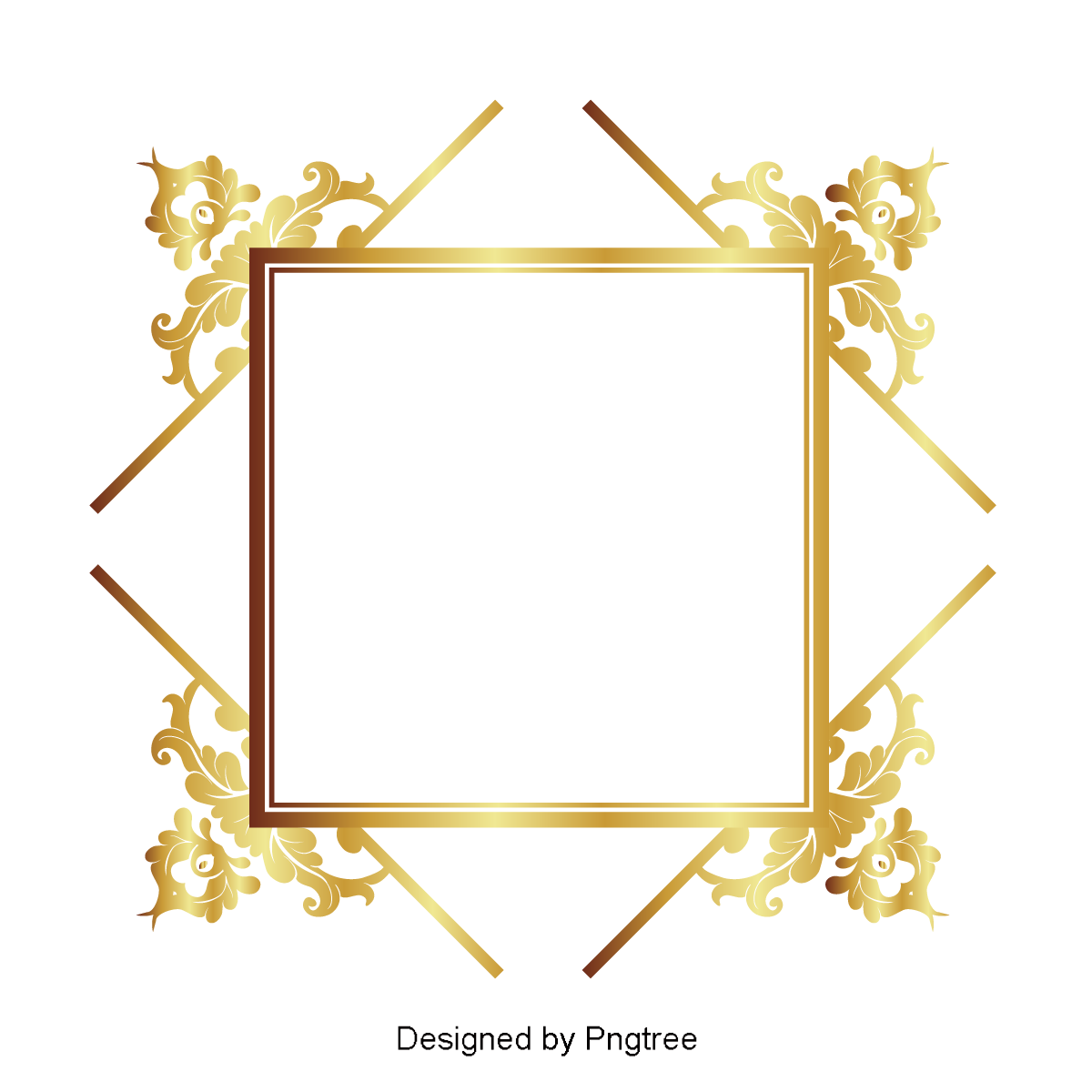 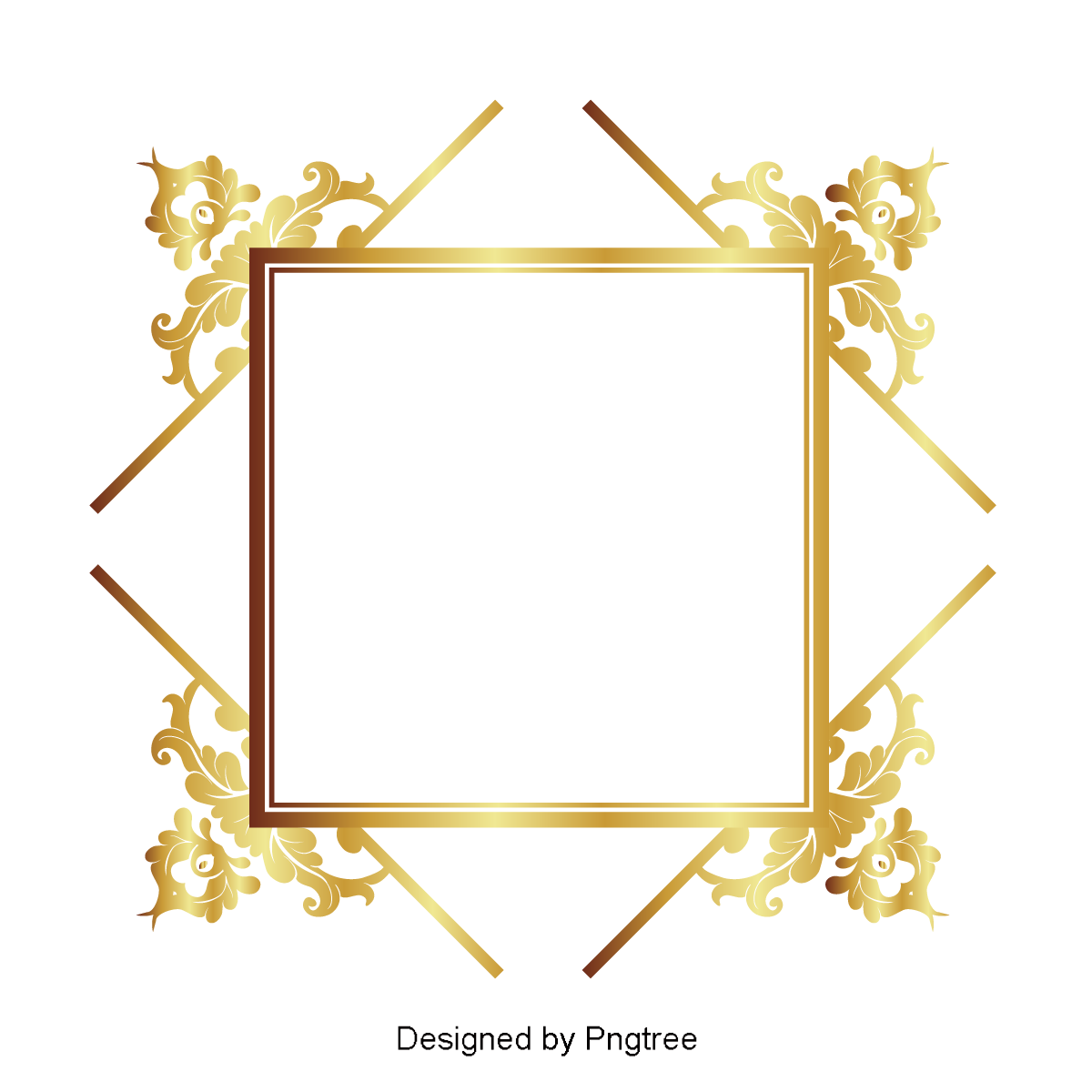 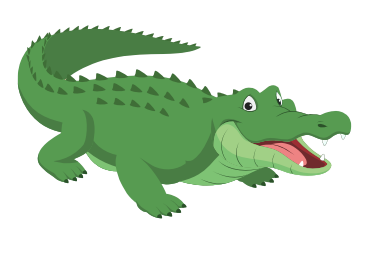 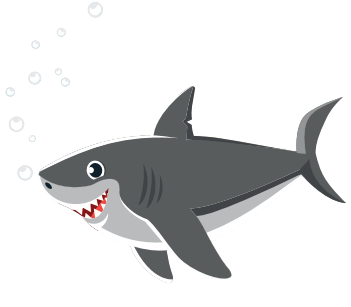 ?
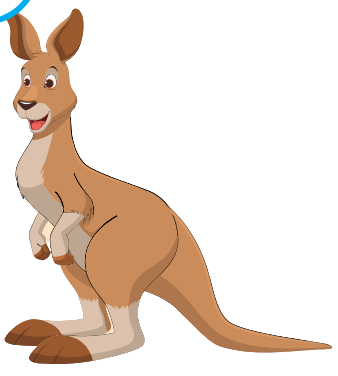 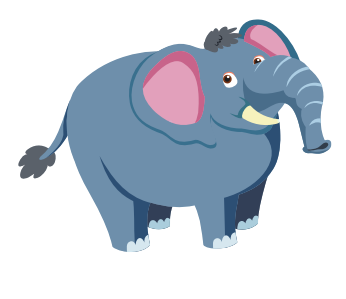 crocodile
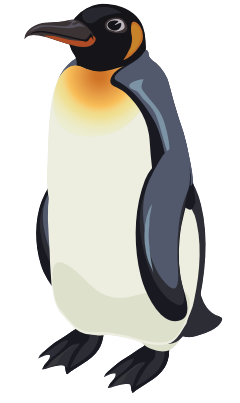 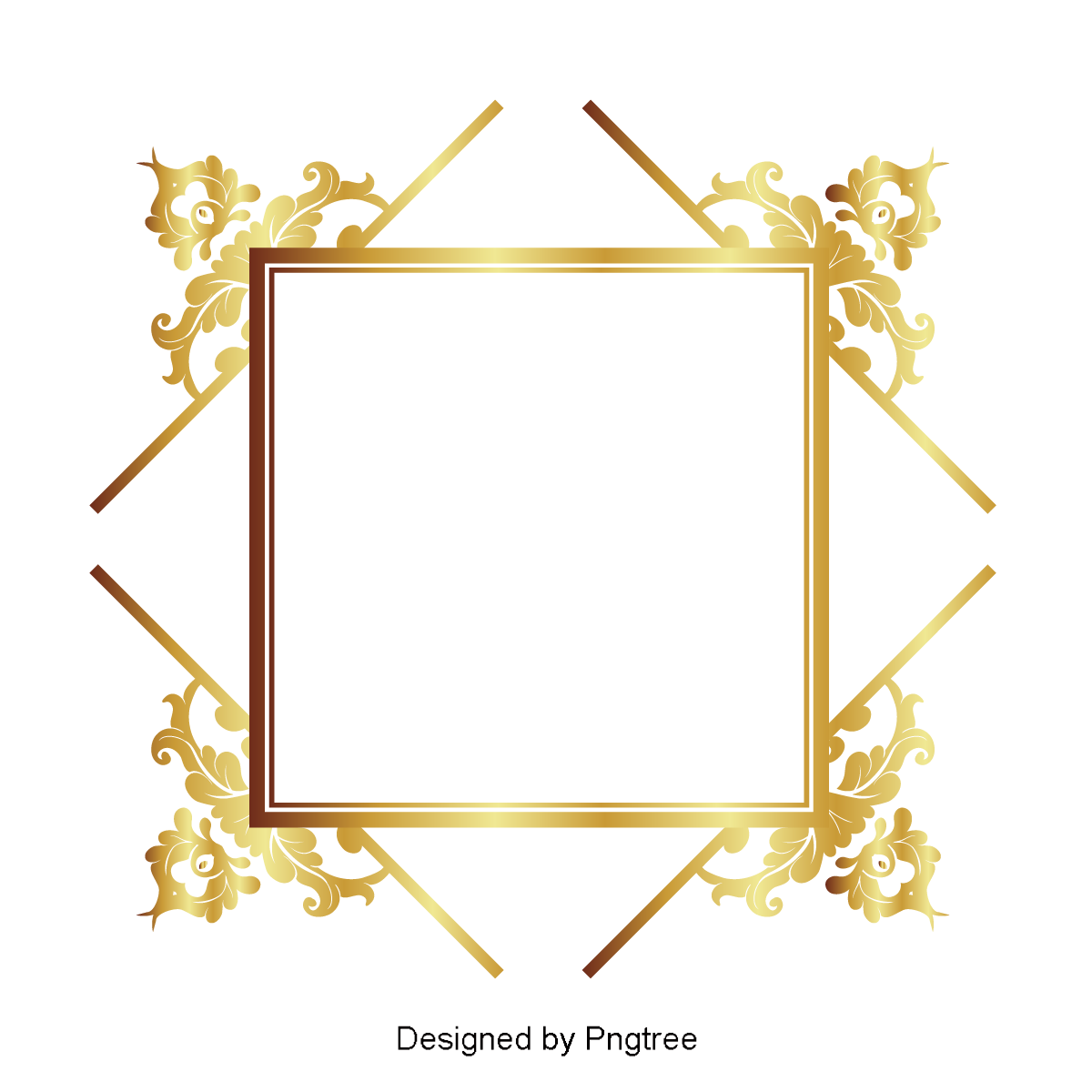 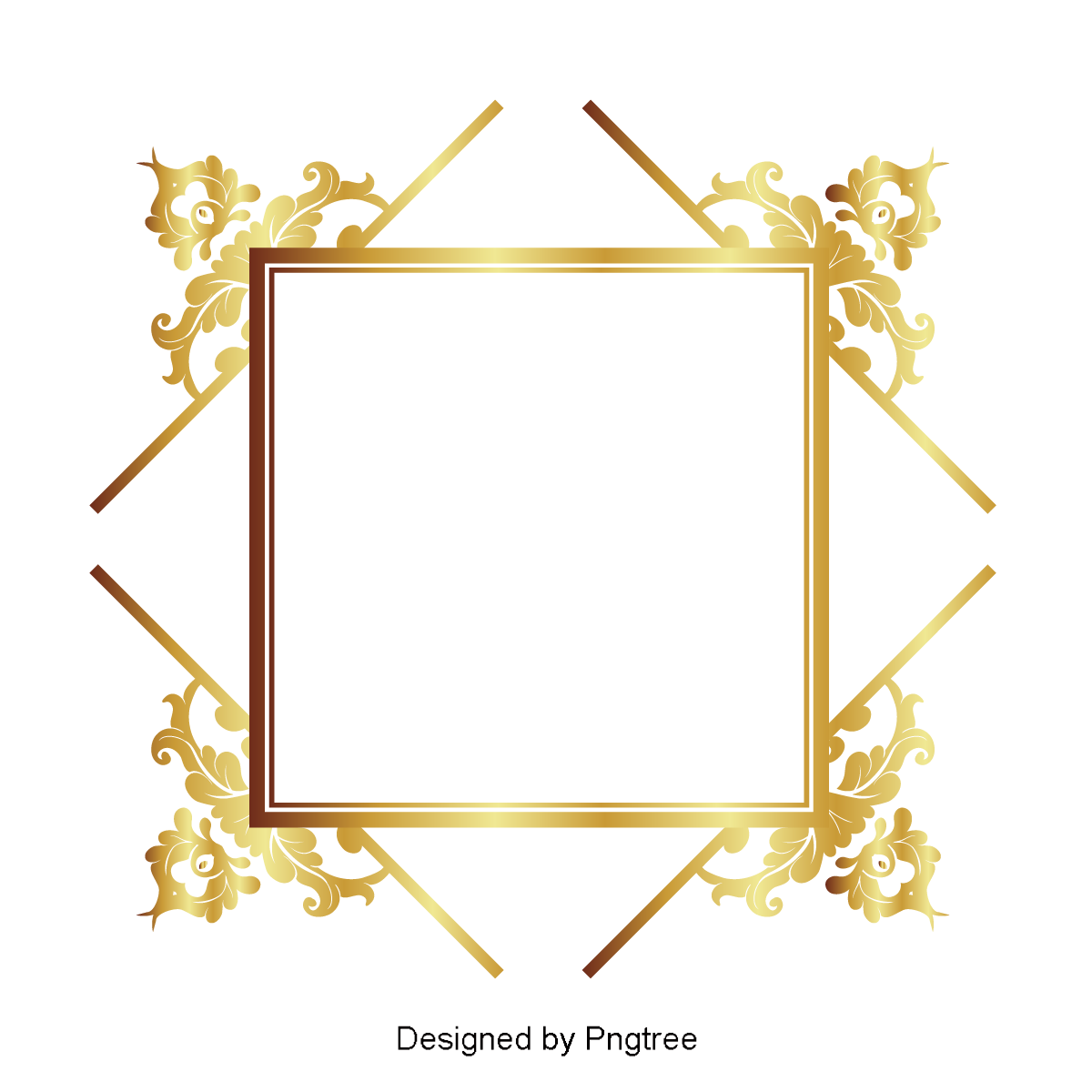 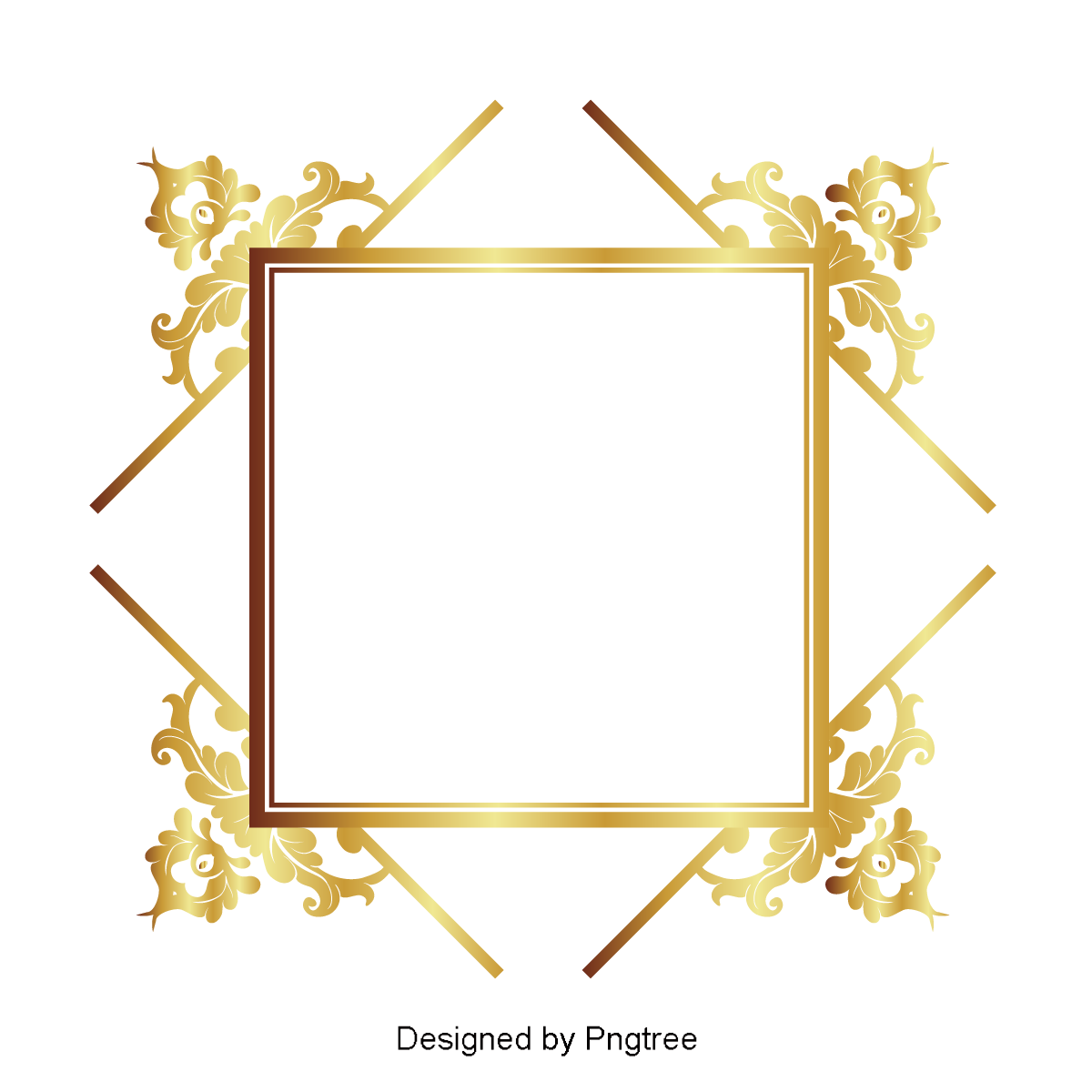 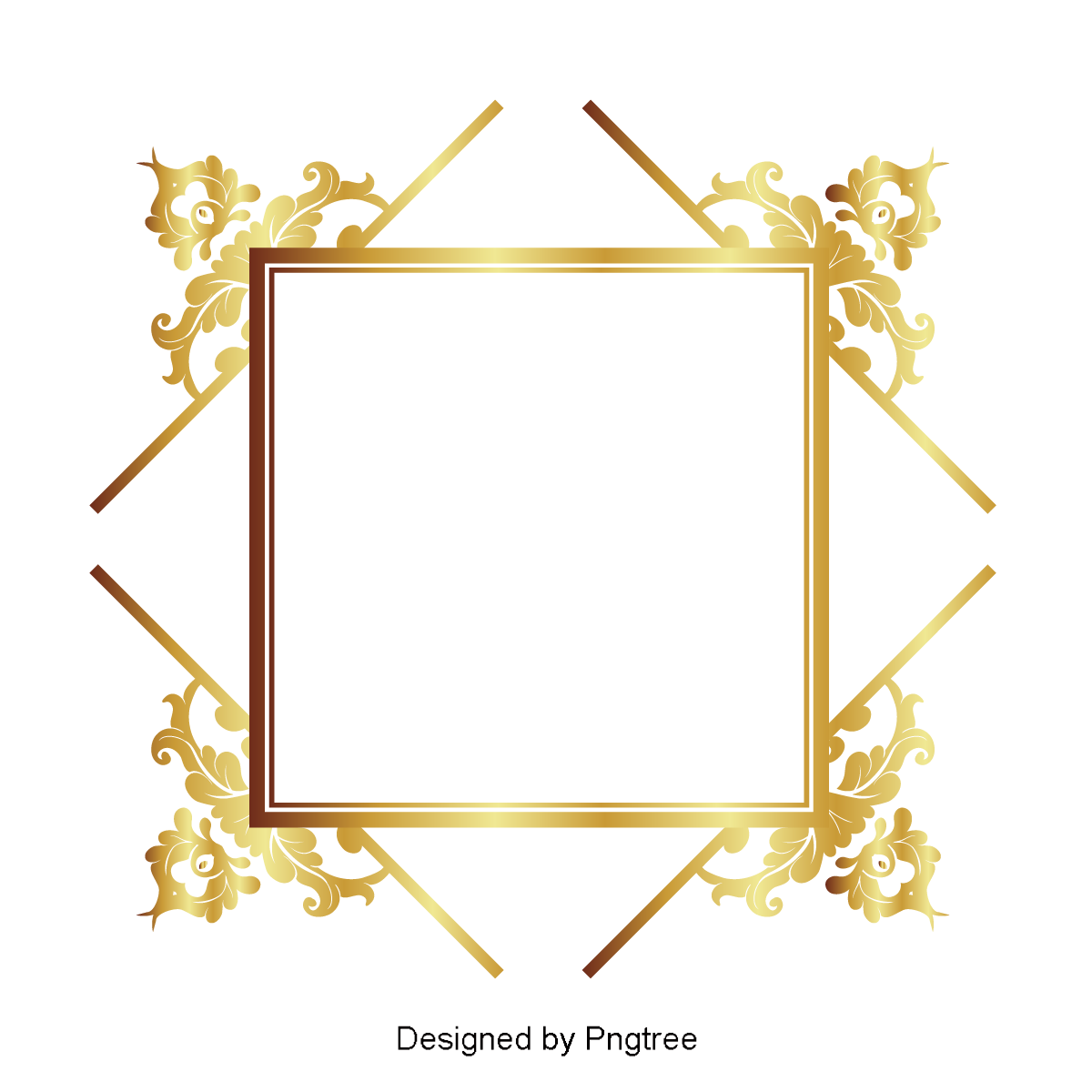 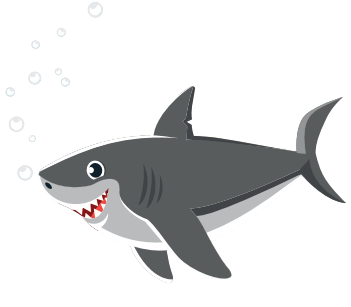 ?
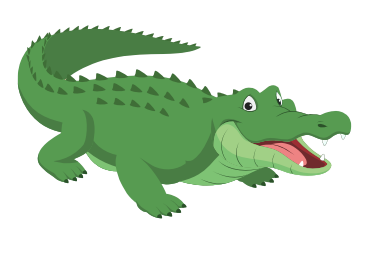 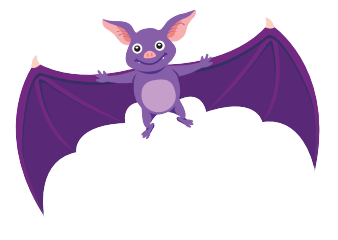 bat
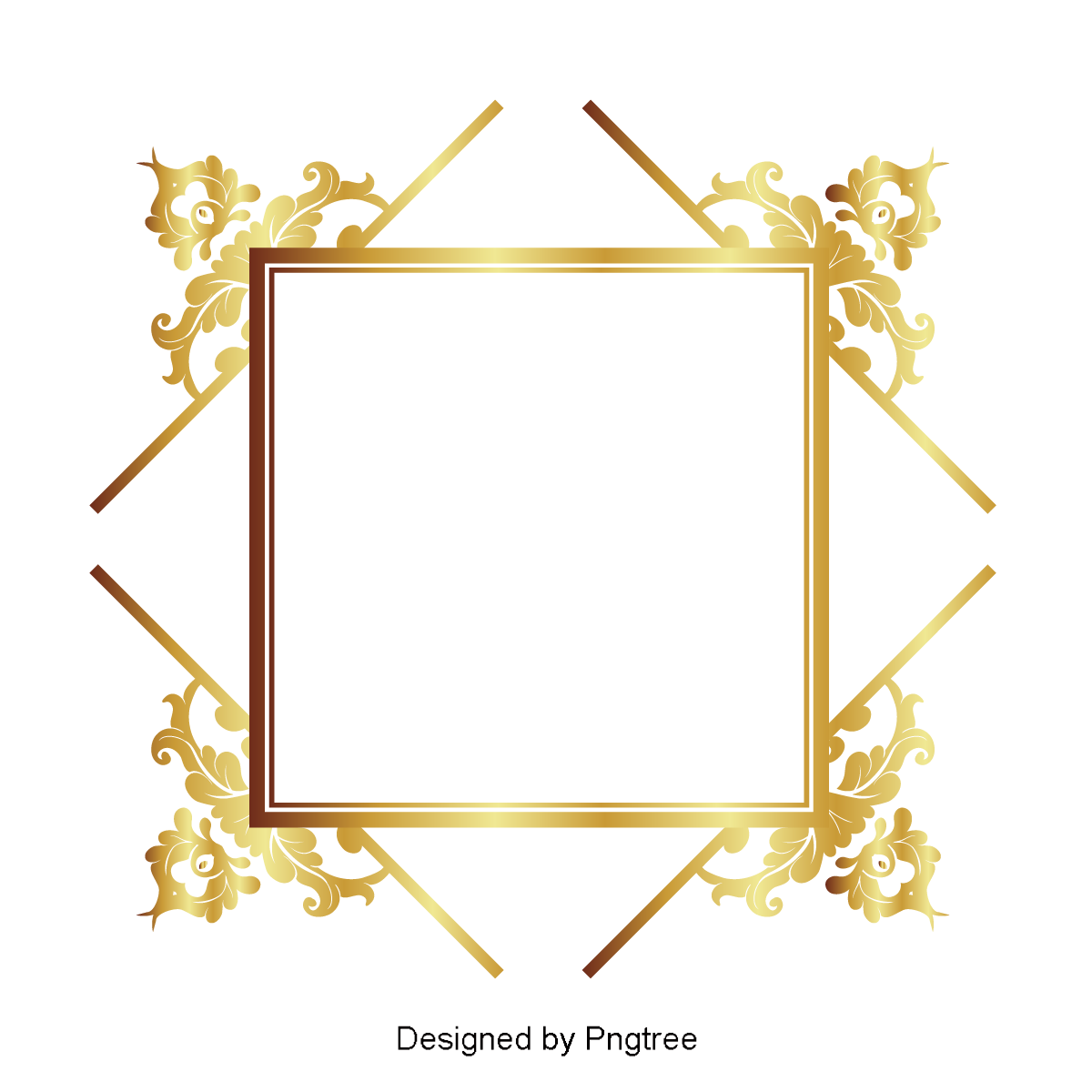 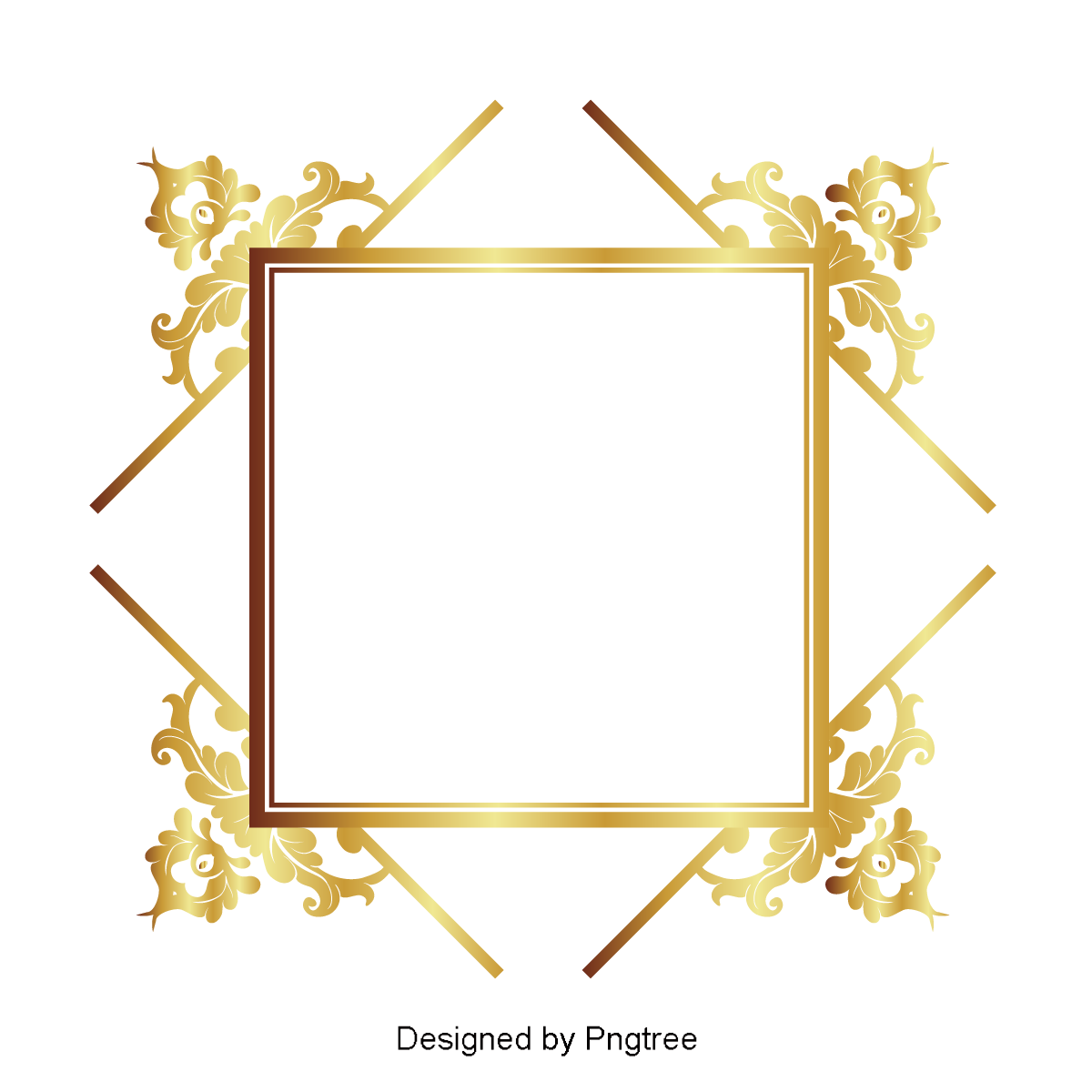 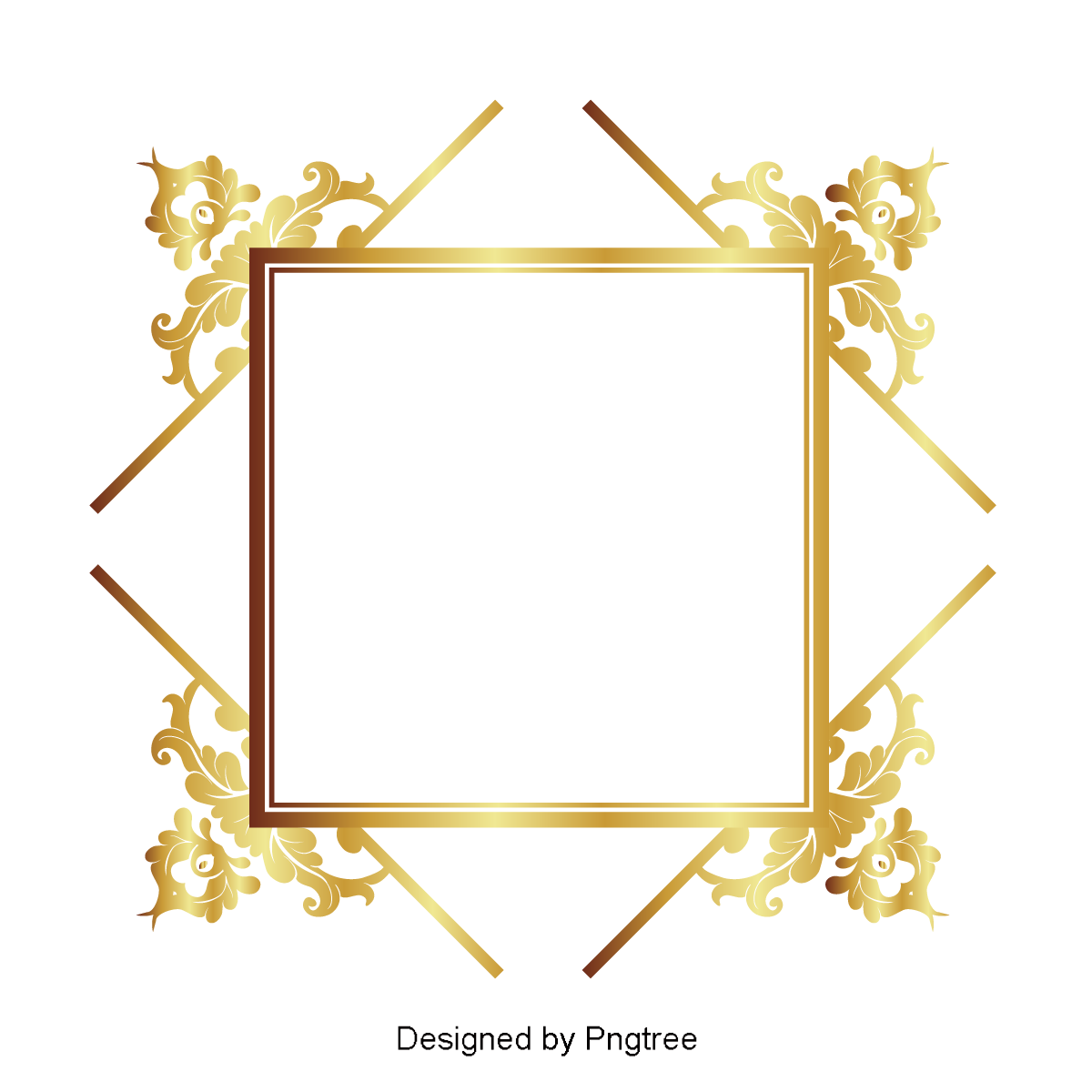 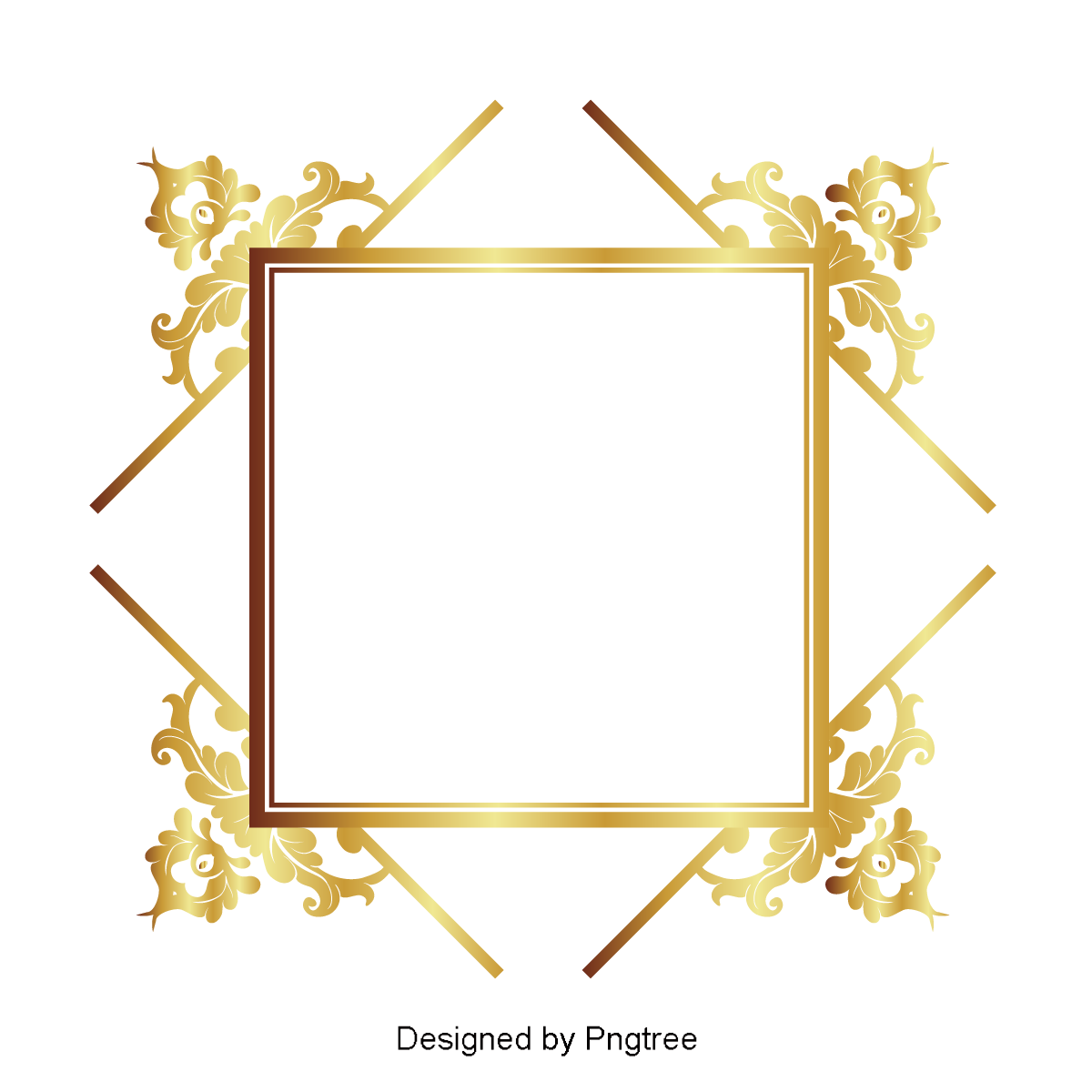 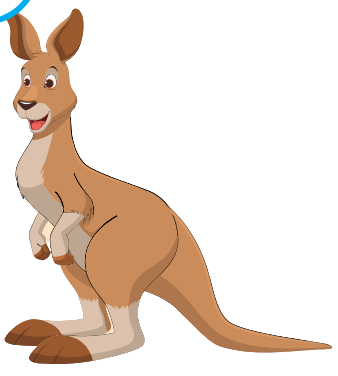 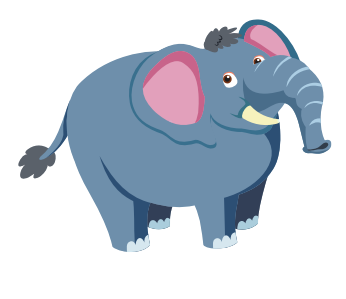 ?
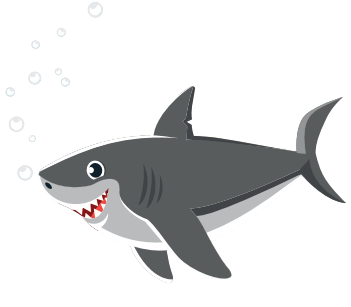 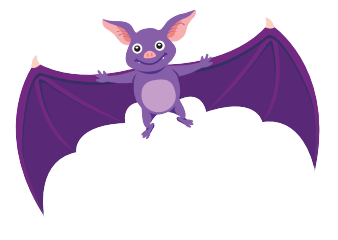 shark
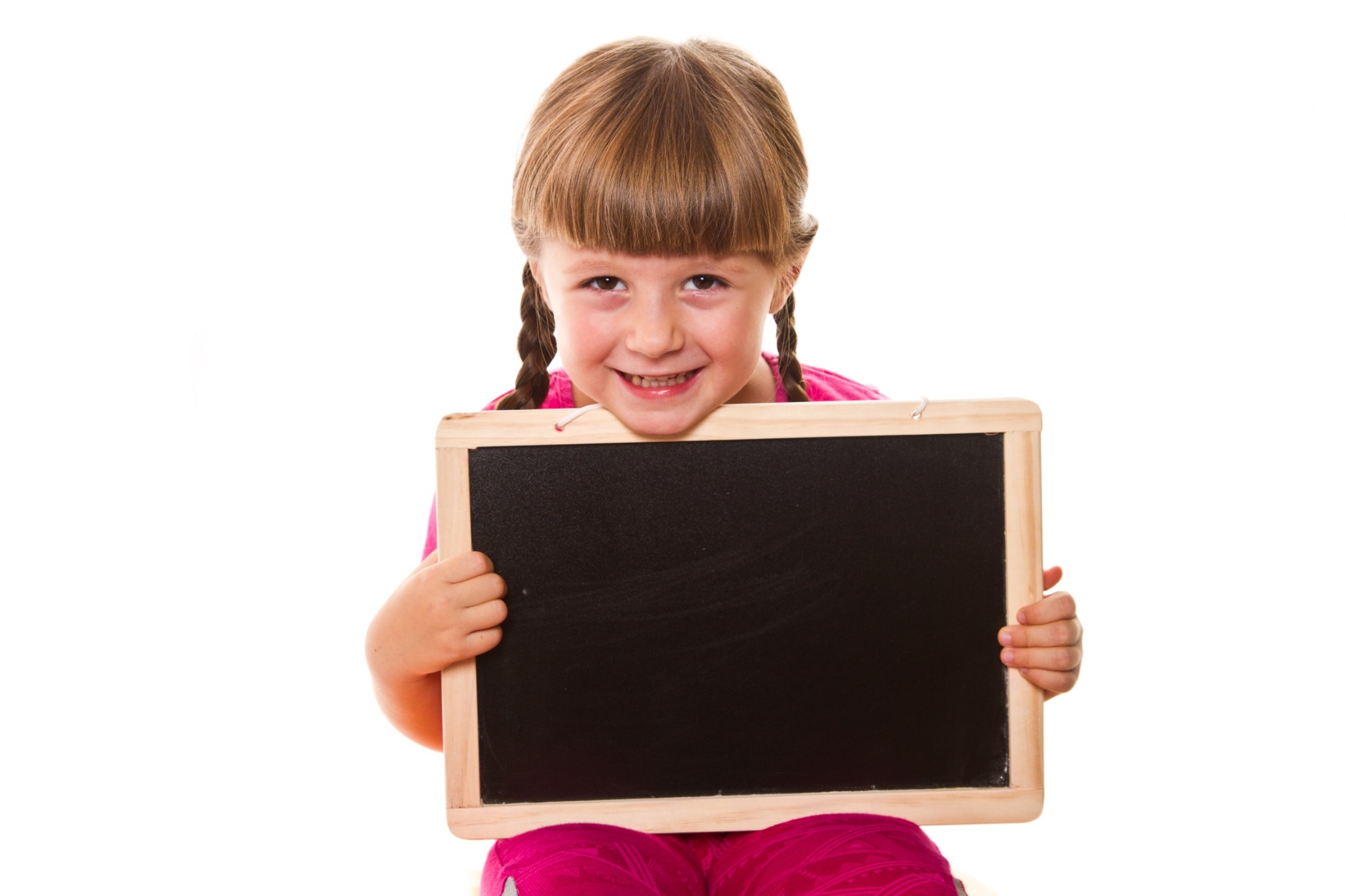 Practice
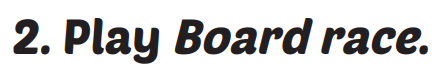 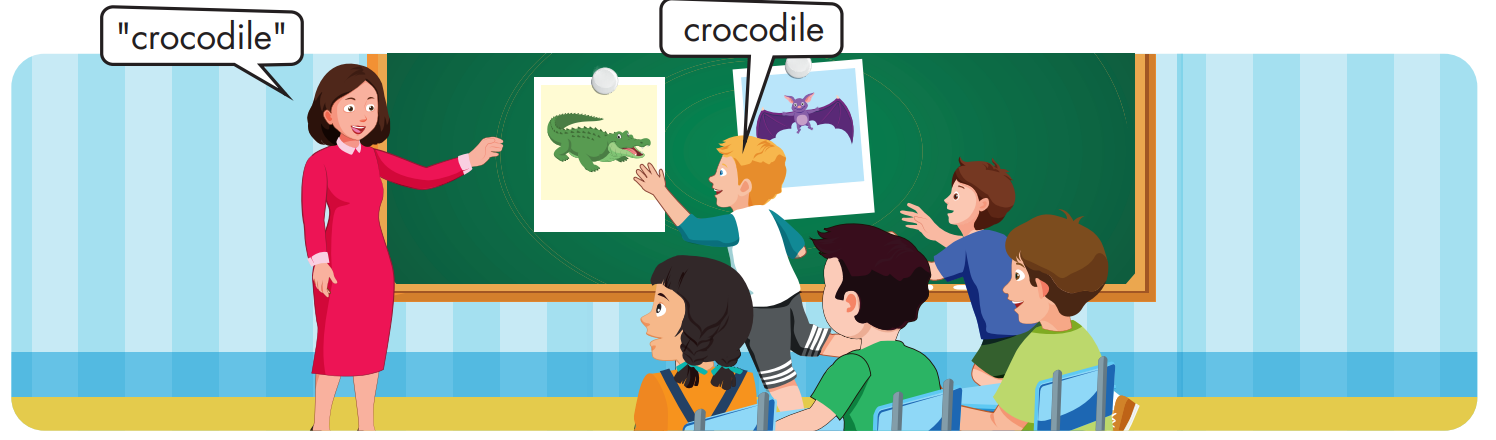 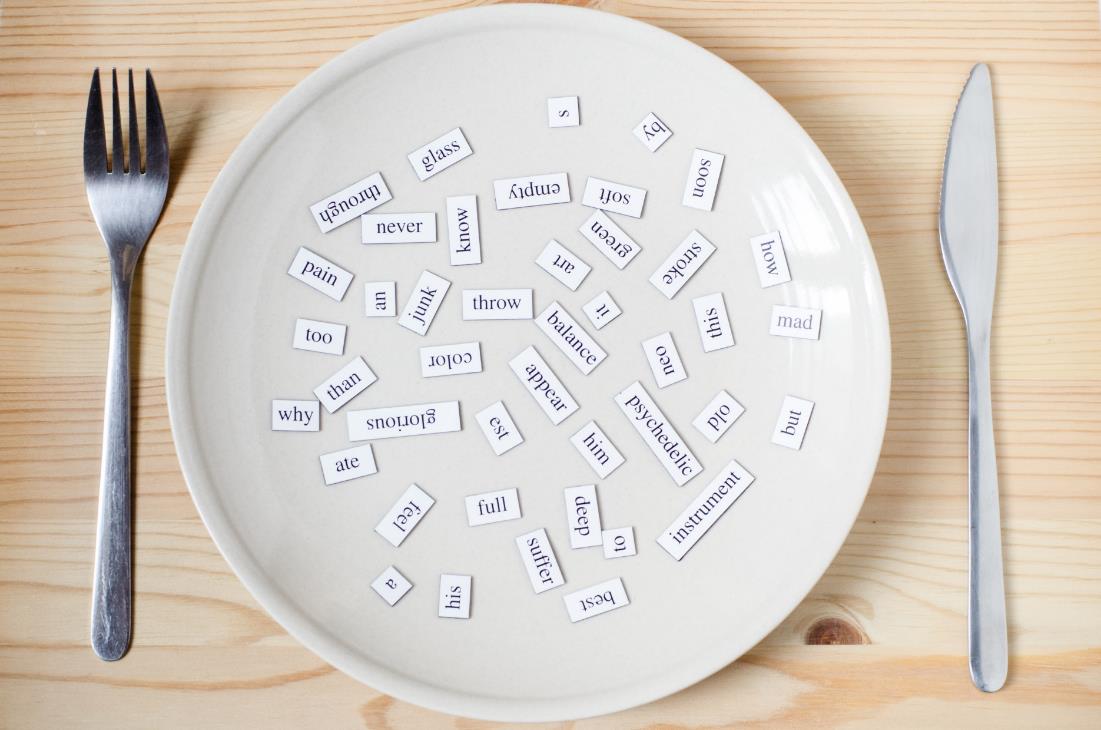 Structure
What are these? - They're penguins. 
What are those? - They're bats.
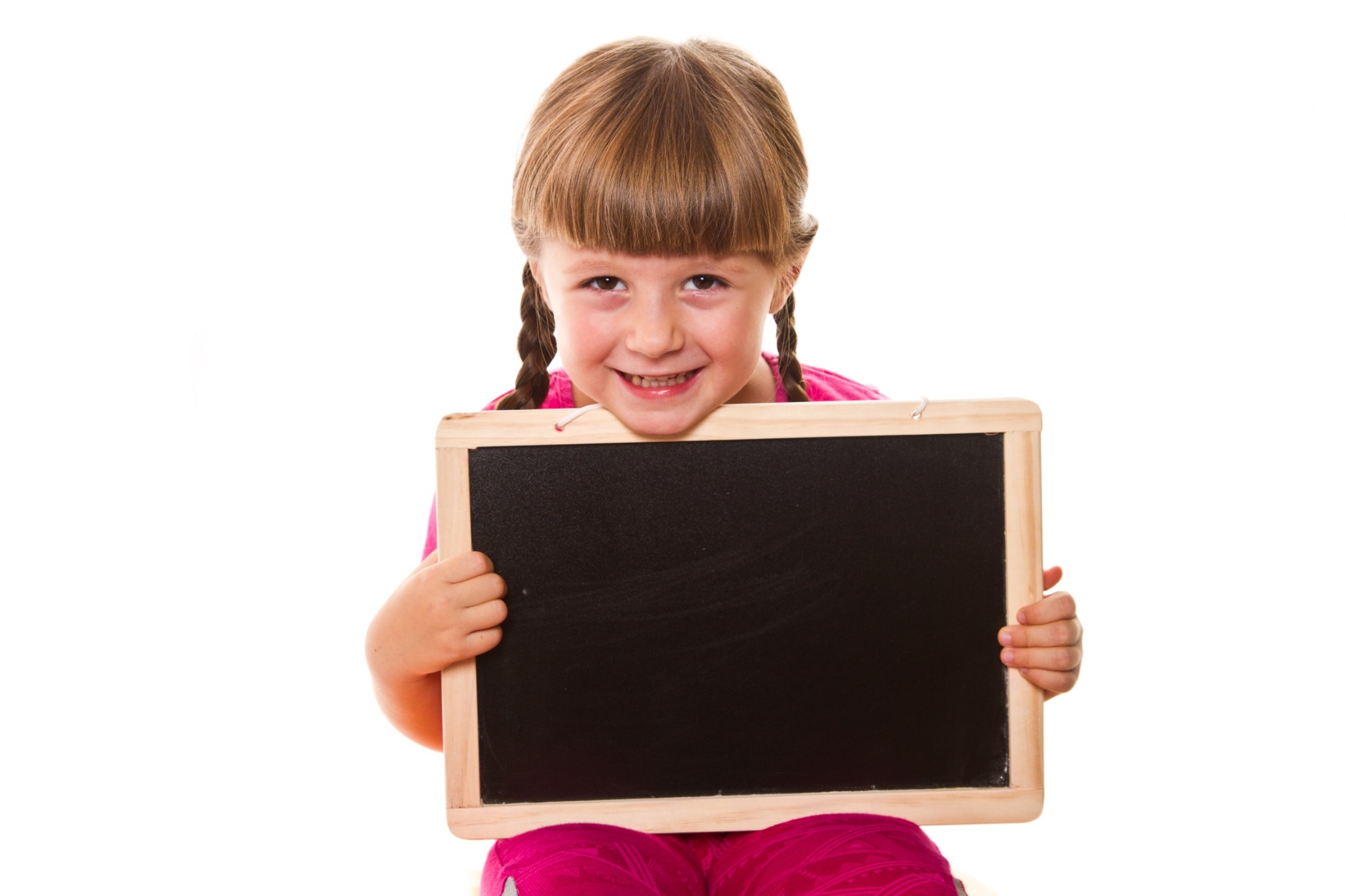 Presentation
Structure
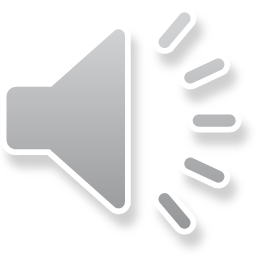 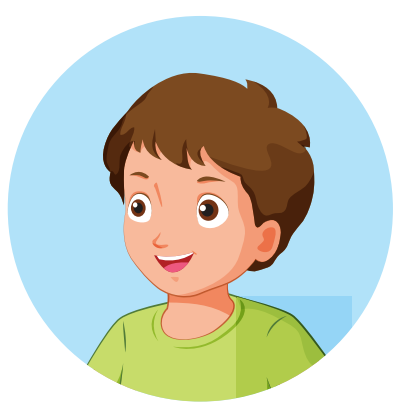 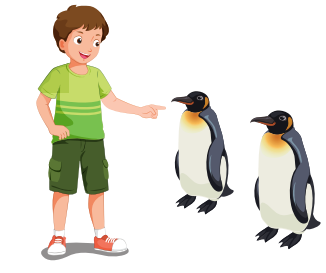 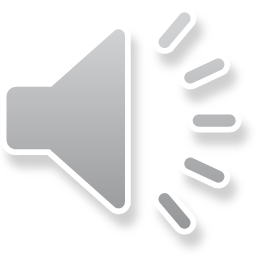 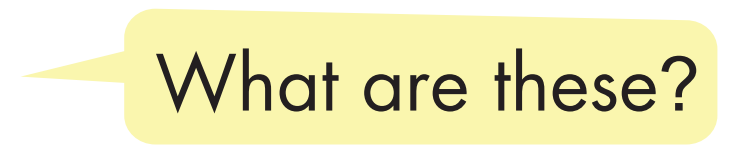 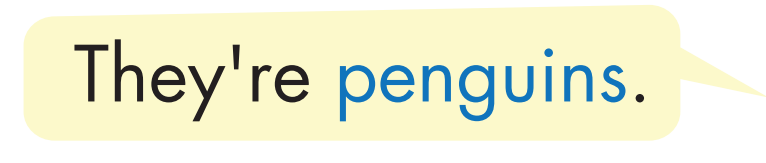 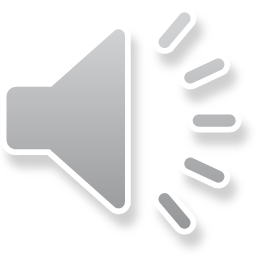 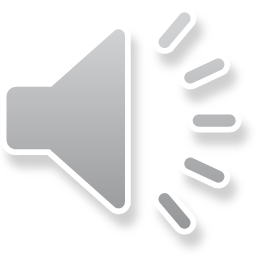 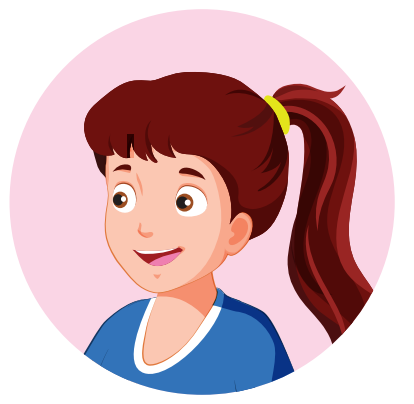 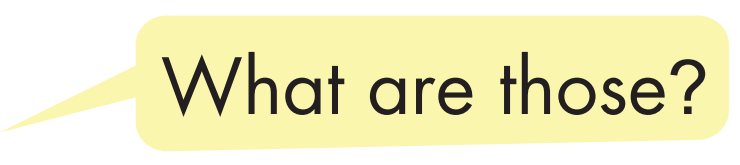 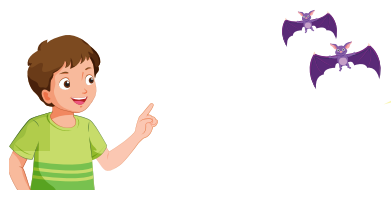 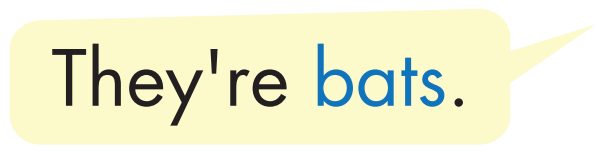 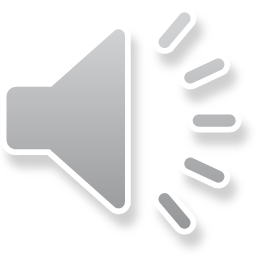 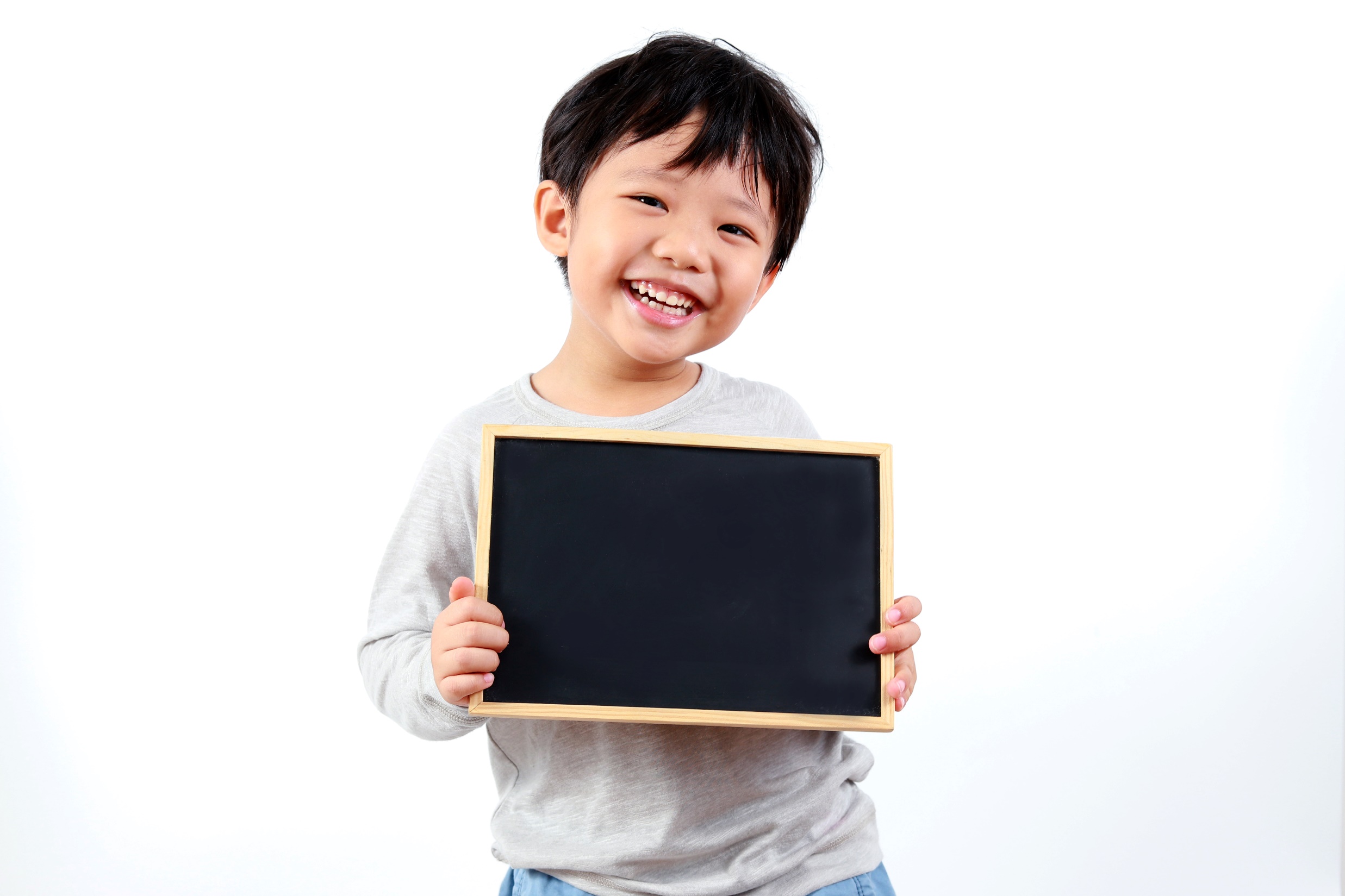 Practice
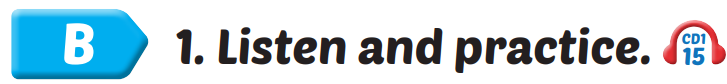 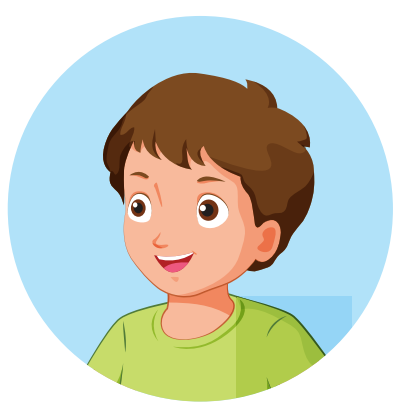 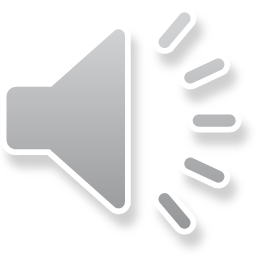 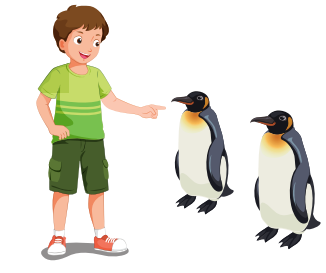 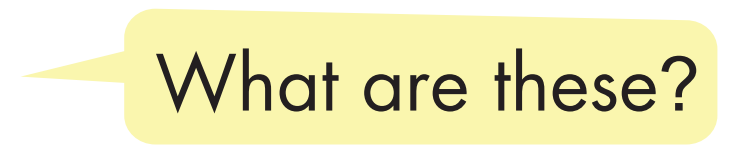 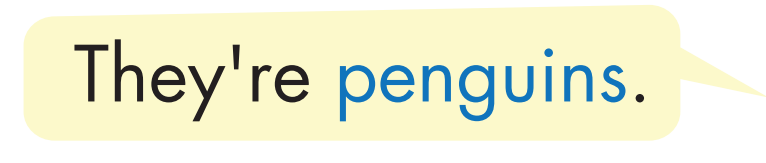 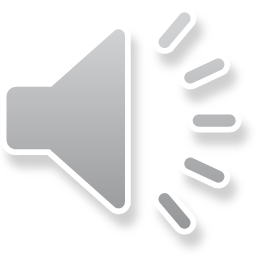 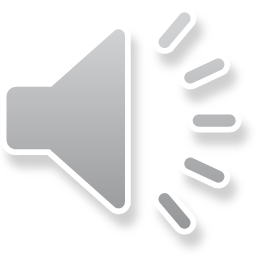 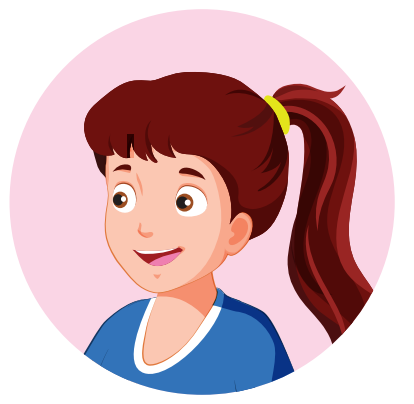 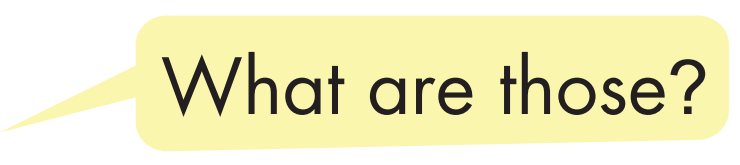 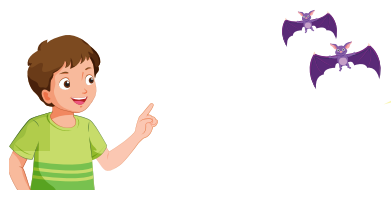 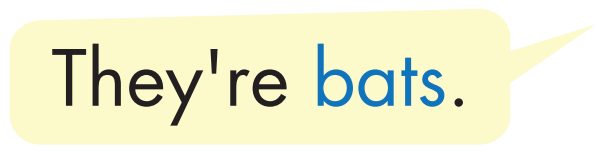 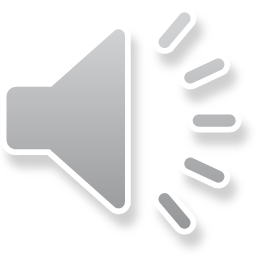 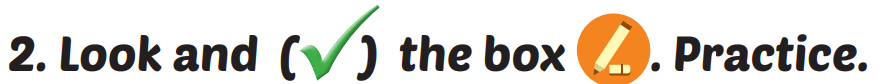 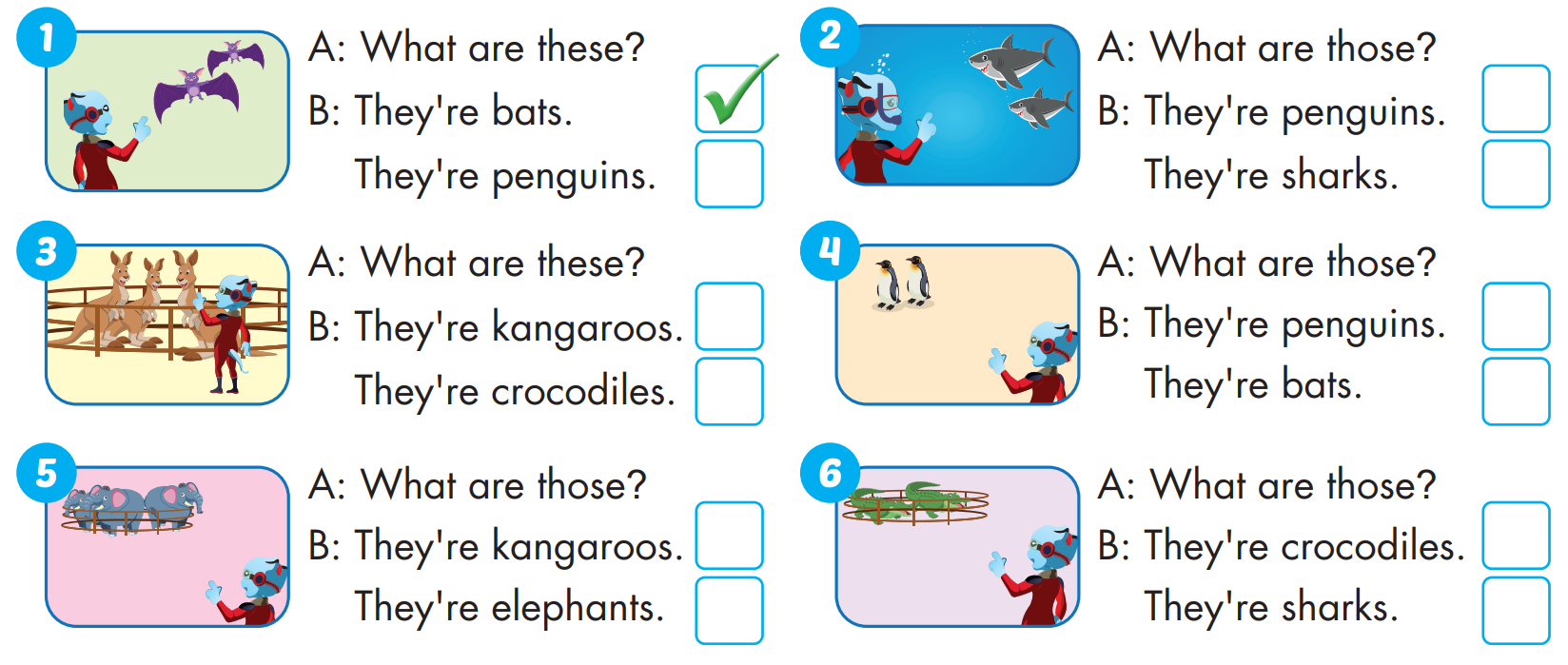 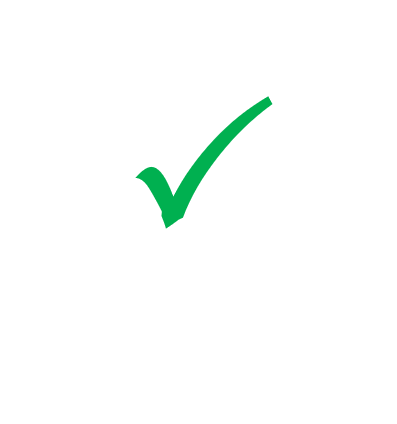 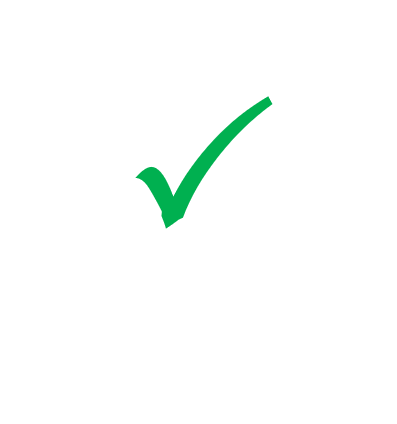 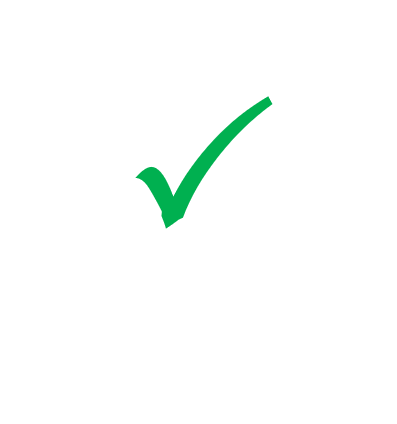 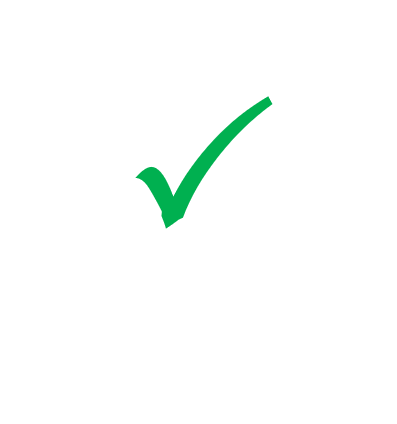 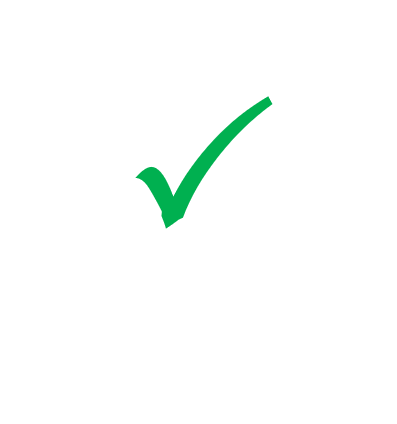 Extra Practice 
WB, page 6
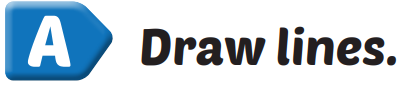 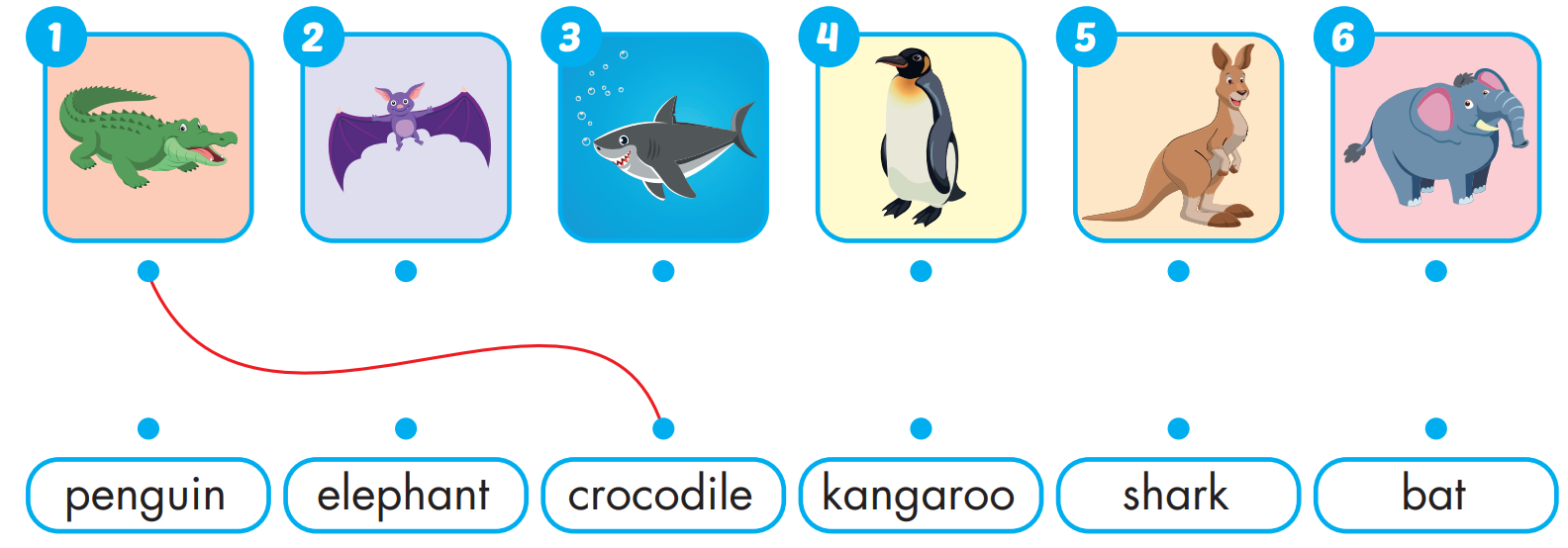 Extra Practice 
WB, page 6
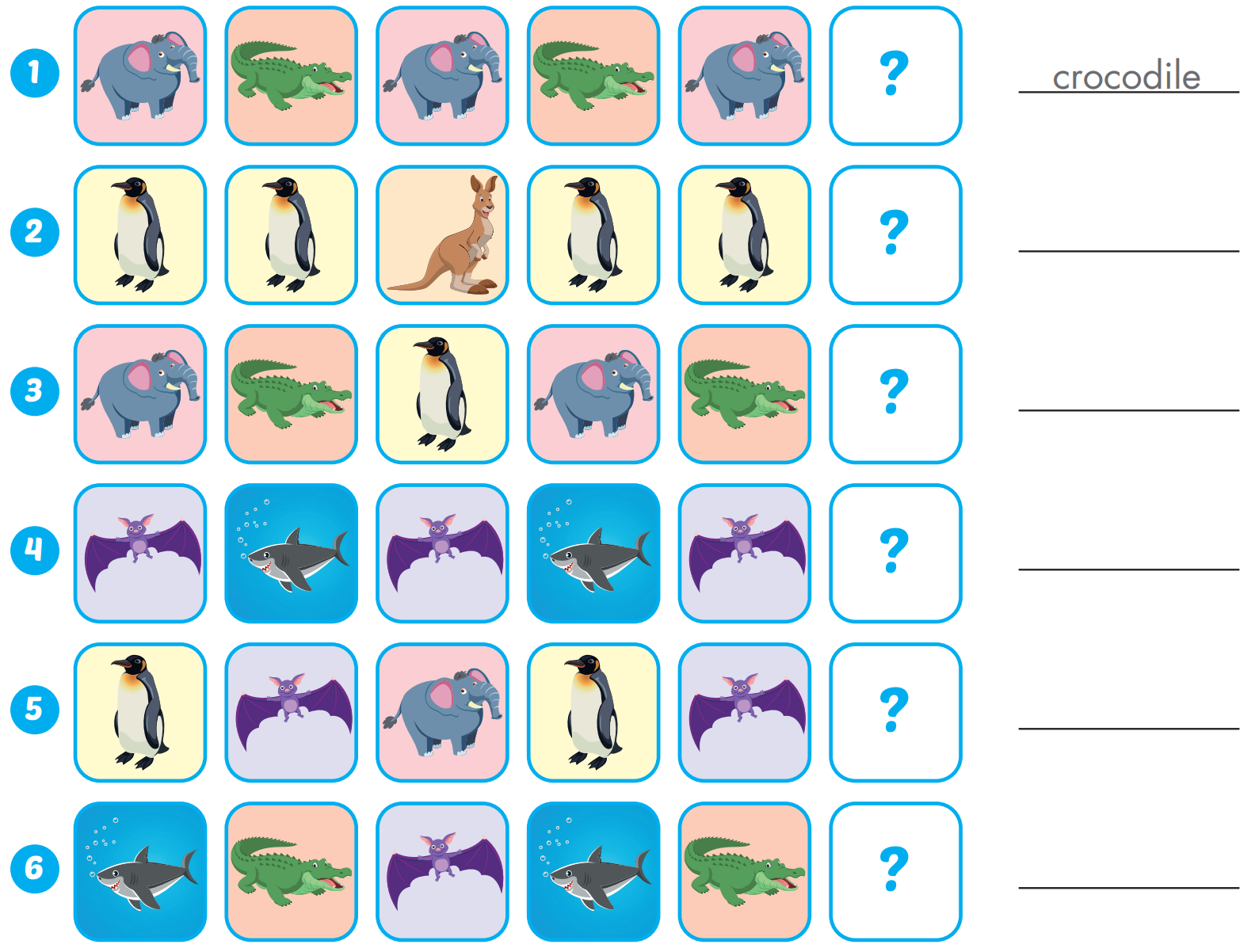 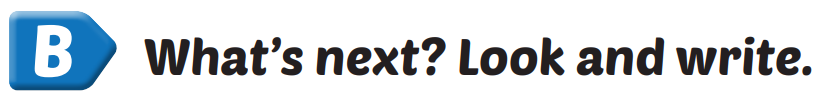 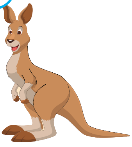 kangaroo
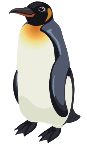 penguin
shark
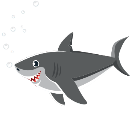 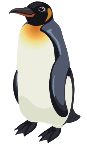 penguin
bat
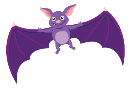 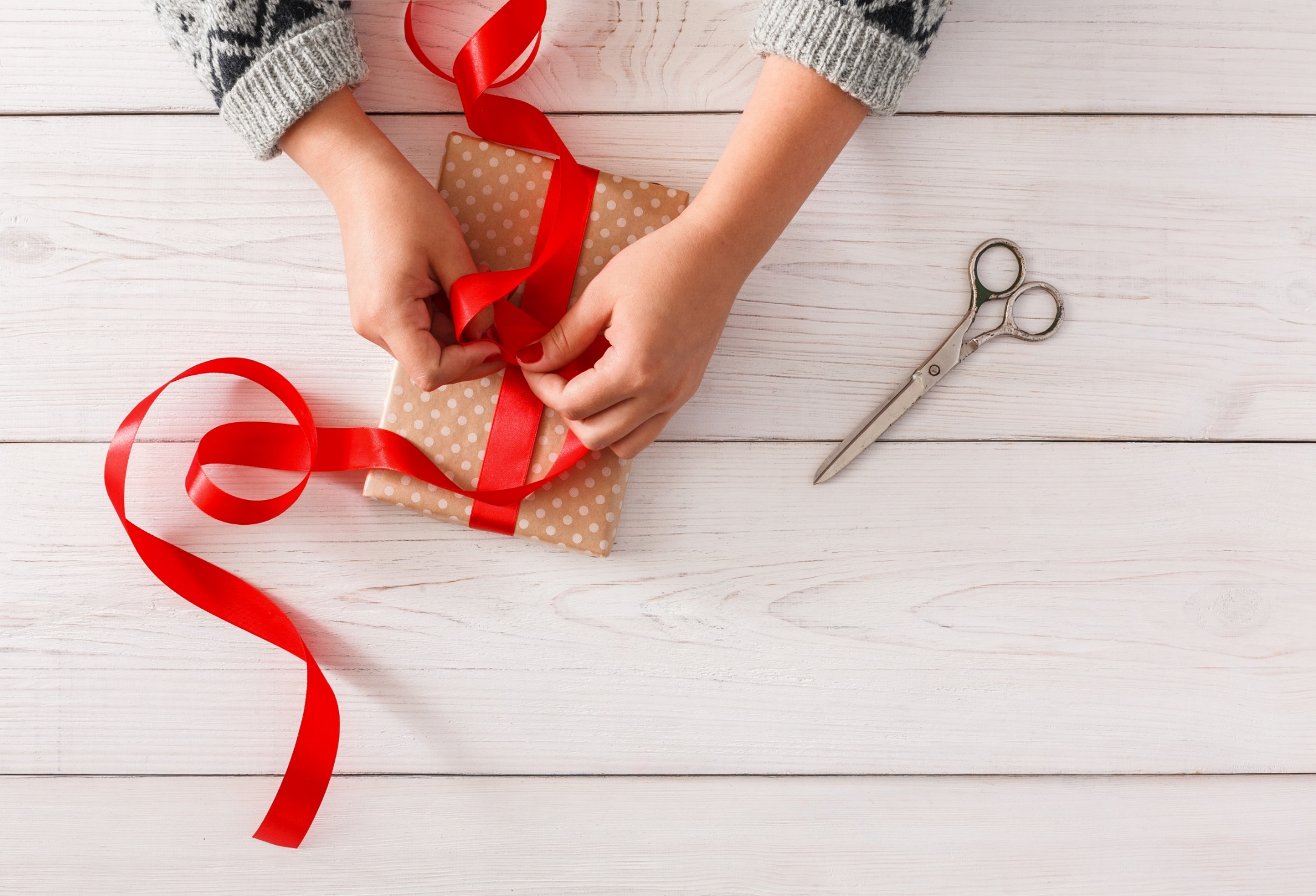 WRAP-UP
Today’s lesson
Vocabularies

crocodile, bat, shark, penguin, kangaroo, elephant.
Structures/ Sentence patterns

What are these? - They're penguins. 
What are those? - They're bats.
Homework
Practice the vocabularies and structure; and make sentences using them. 
Do the exercises in Tiếng Anh 4 i-Learn Smart Start WB (page 6)
Do the exercises in Tiếng Anh 4 i-Learn Smart Start Notebook (page 6)
Prepare the next lesson (page 13 SB)
Play the consolidation games in Tiếng Anh 4 i-Learn Smart Start DHA App on www.eduhome.com.vn
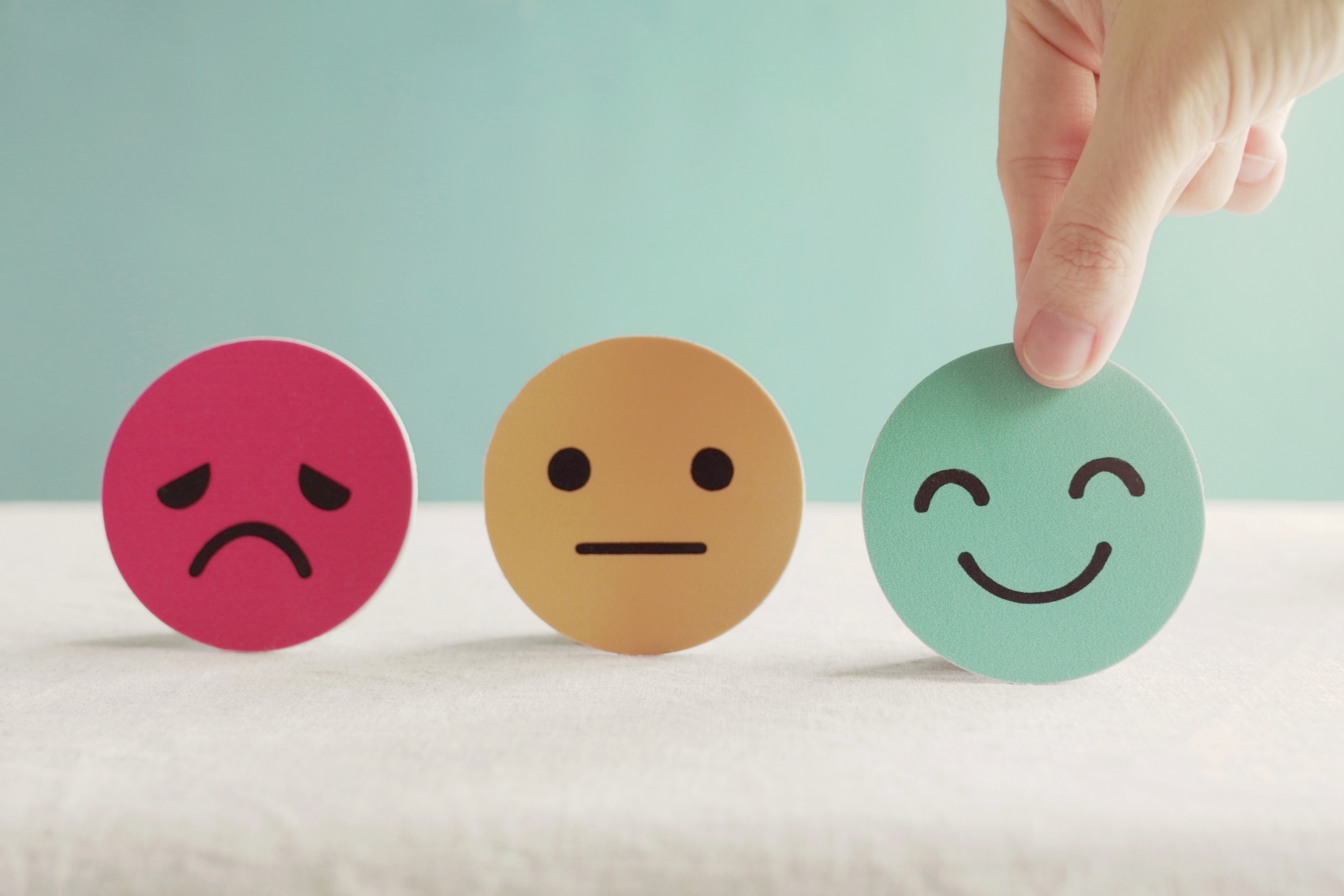 Lesson 3
Stay positive and have a nice day!